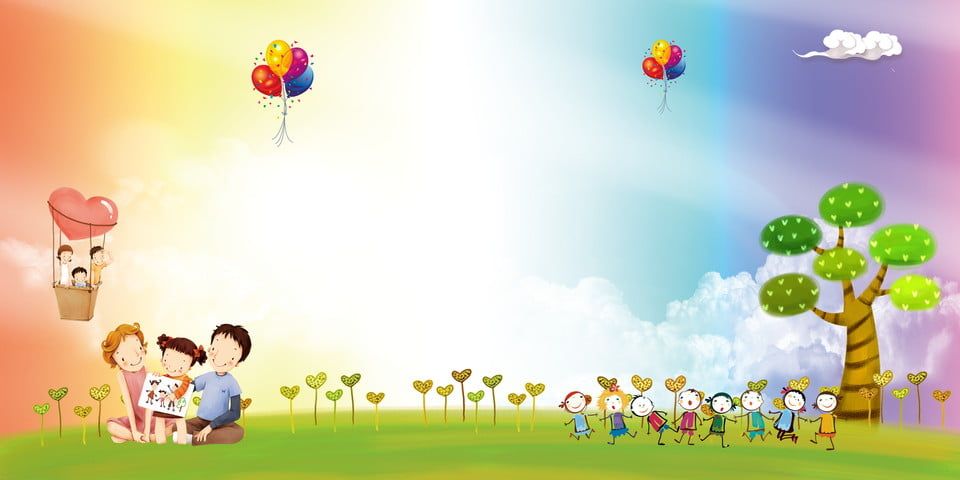 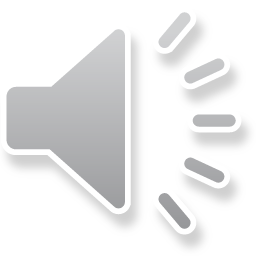 IC CROSIA MIRTO 
SCUOLA INFANZIA SORRENTI
A.S. 2020/2021
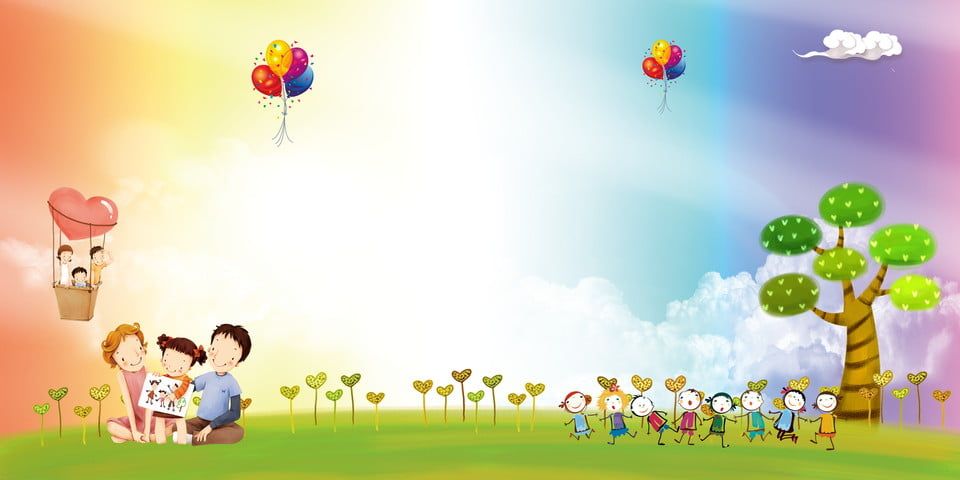 ACCOGLIENZA
SI RIPARTE PER UNA NUOVA AVVENTURA …
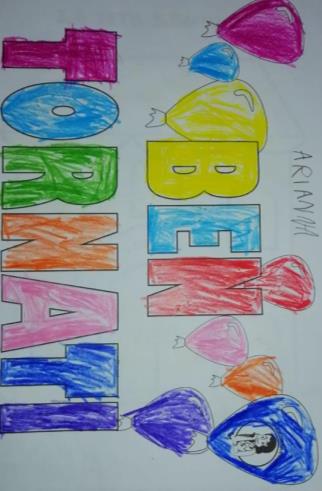 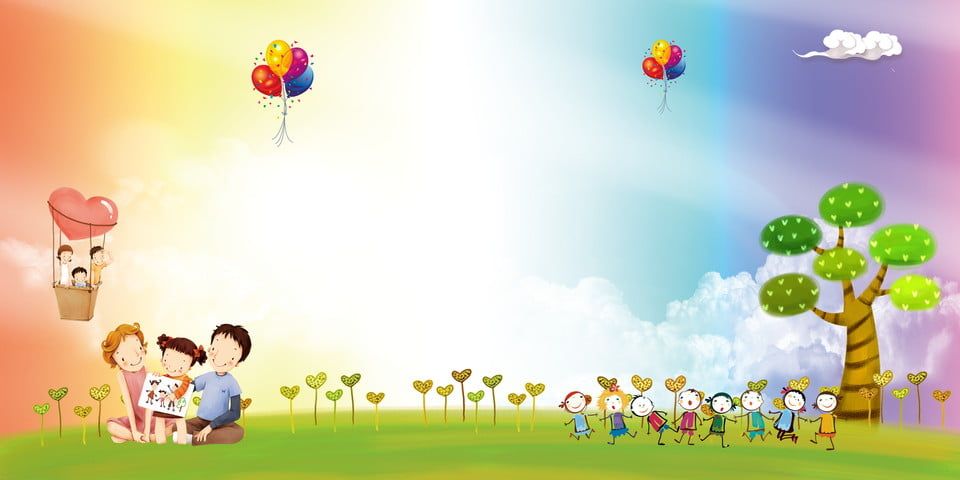 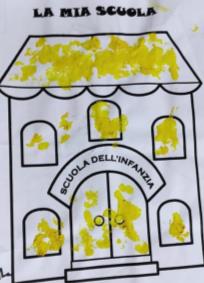 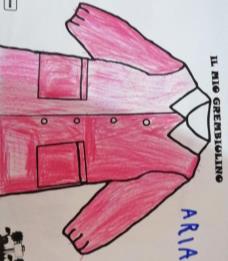 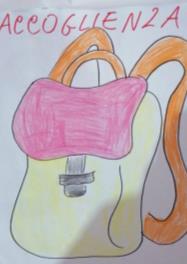 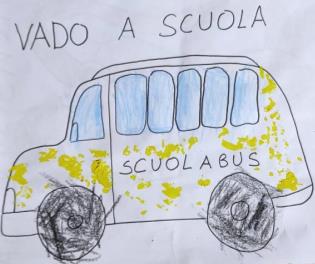 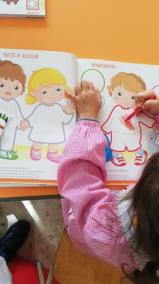 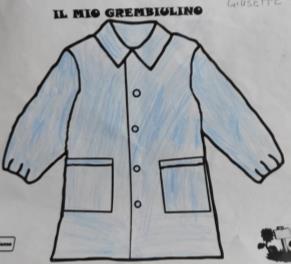 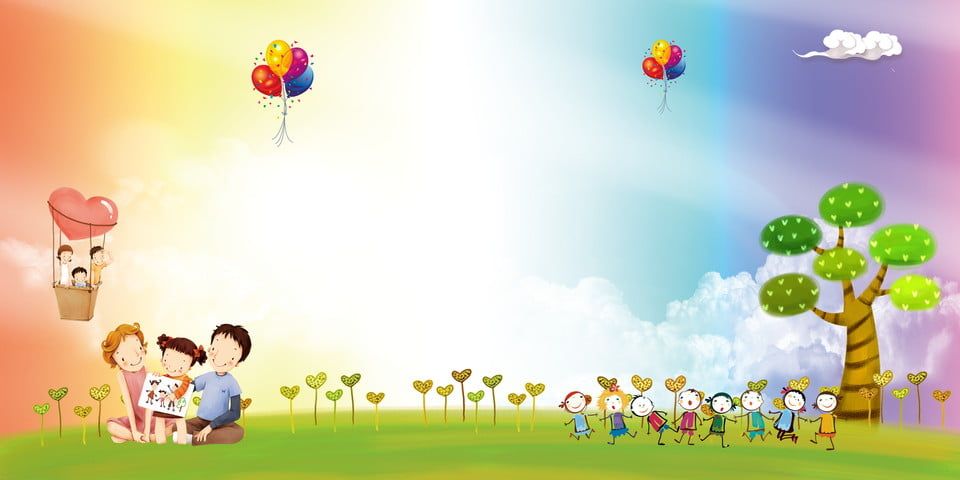 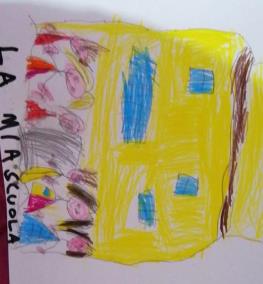 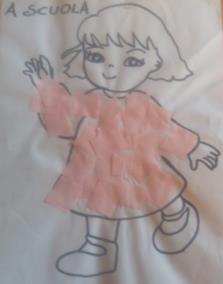 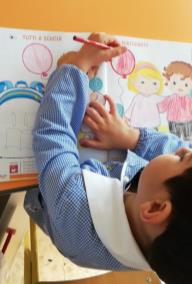 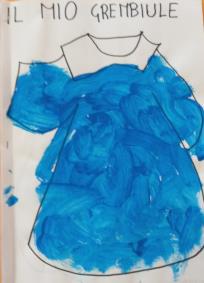 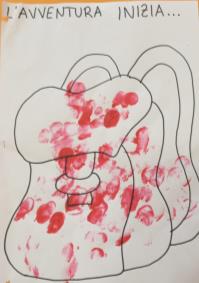 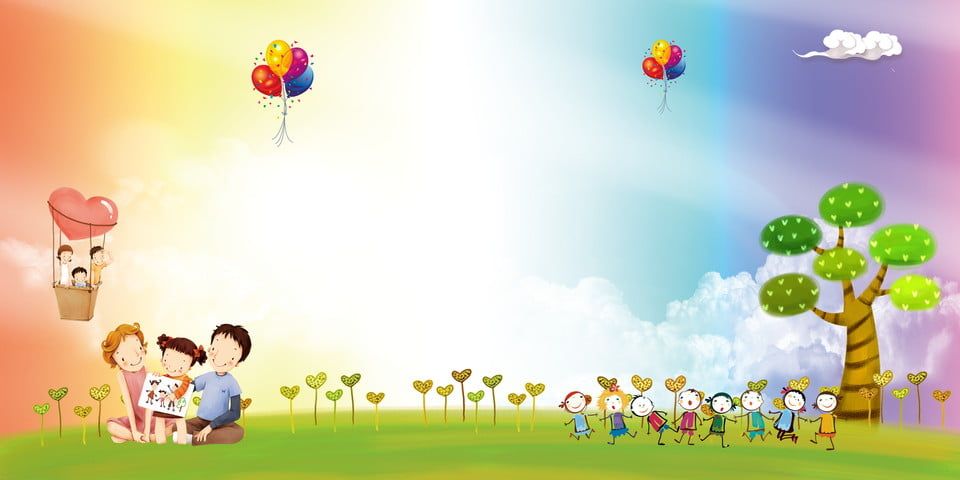 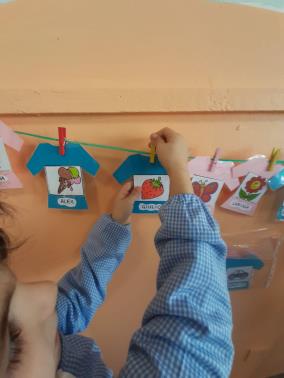 MOMENTI DI ROUTINE QUOTIDIANA …
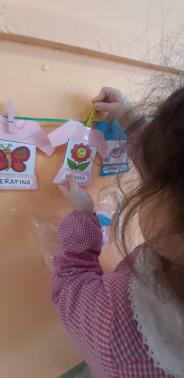 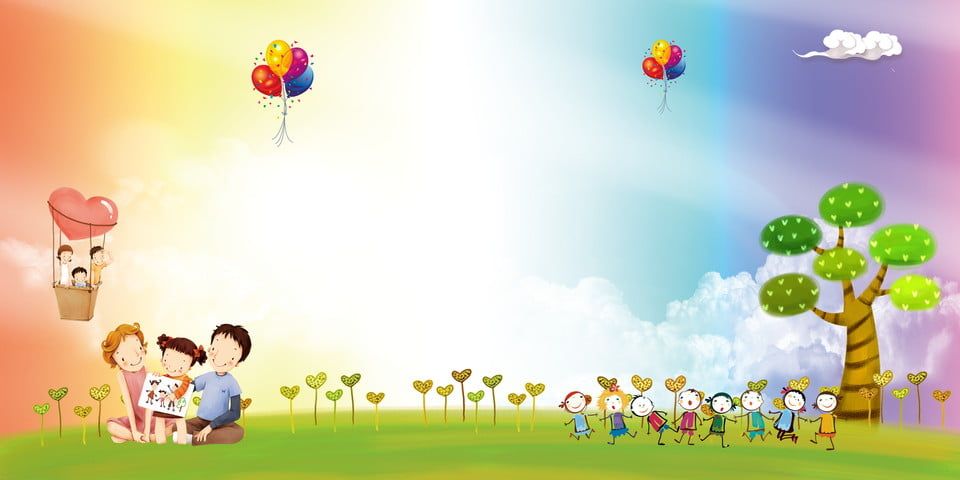 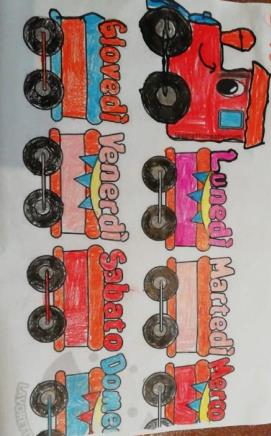 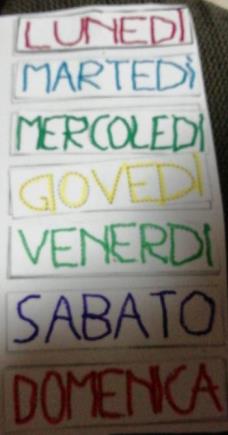 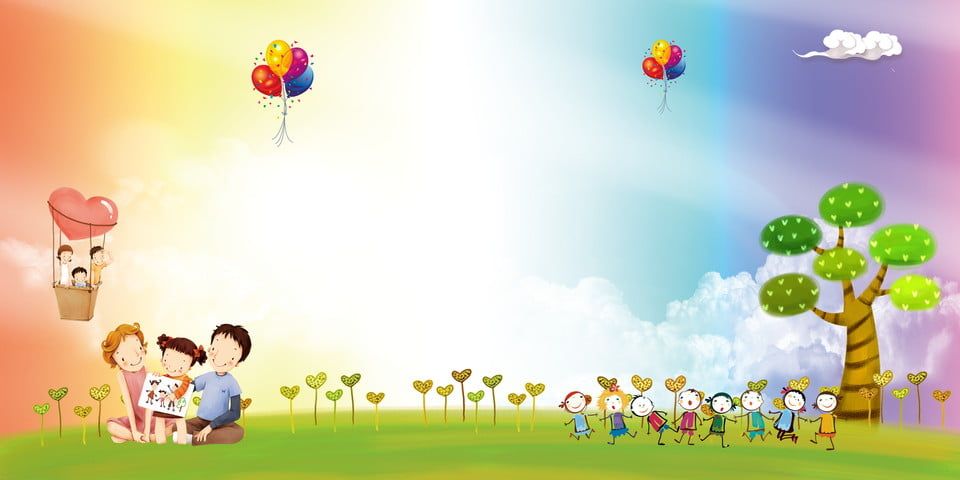 … SE INSIEME VOGLIAMO STARE LE REGOLE DOBBIAMO RISPETTARE ...
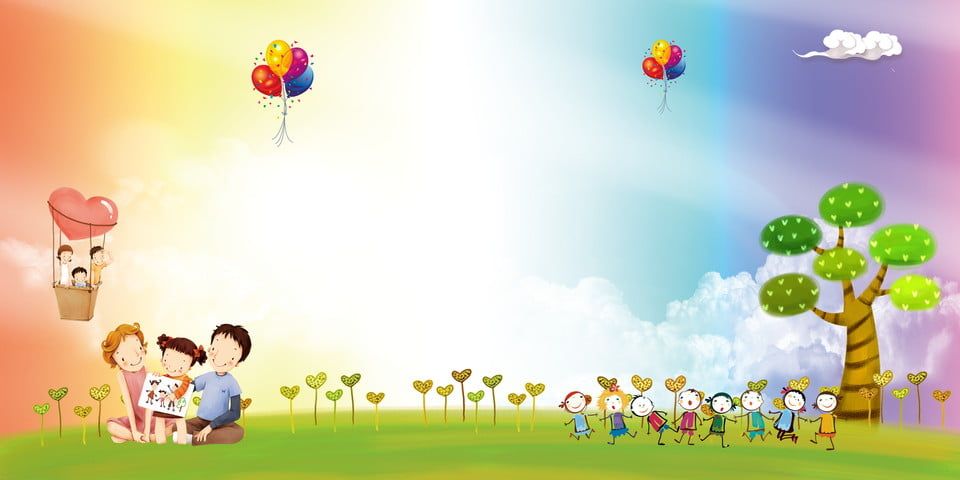 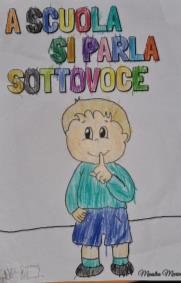 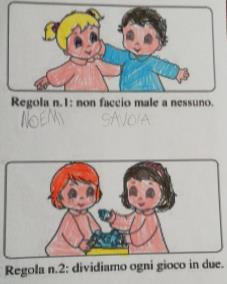 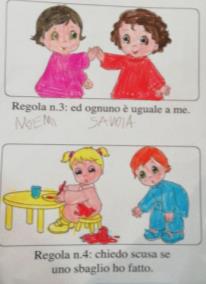 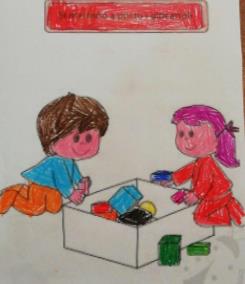 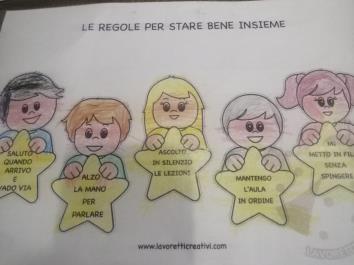 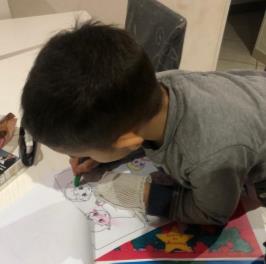 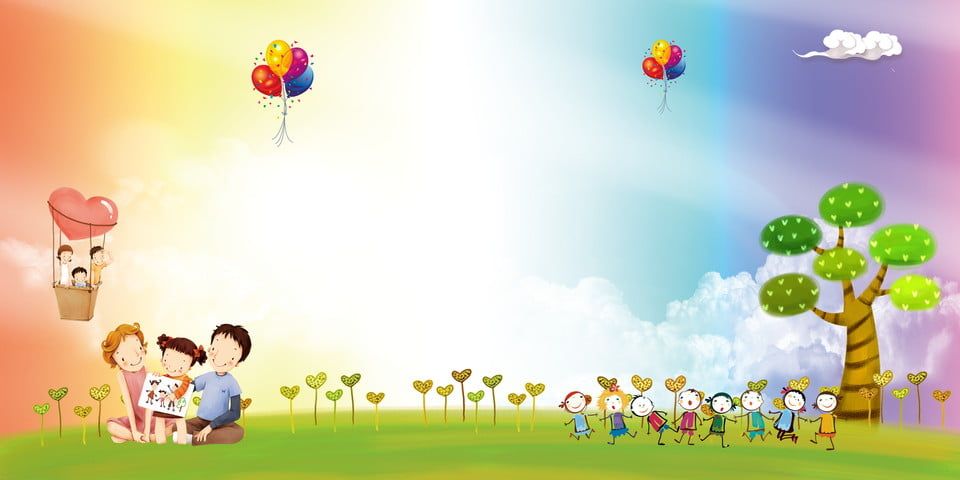 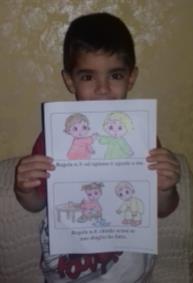 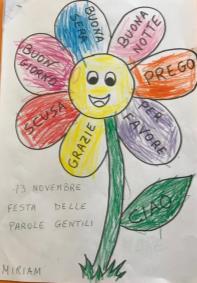 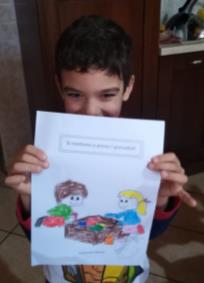 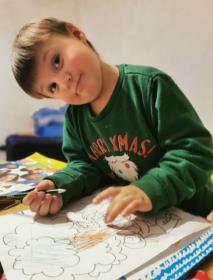 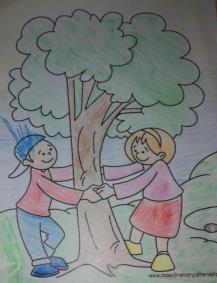 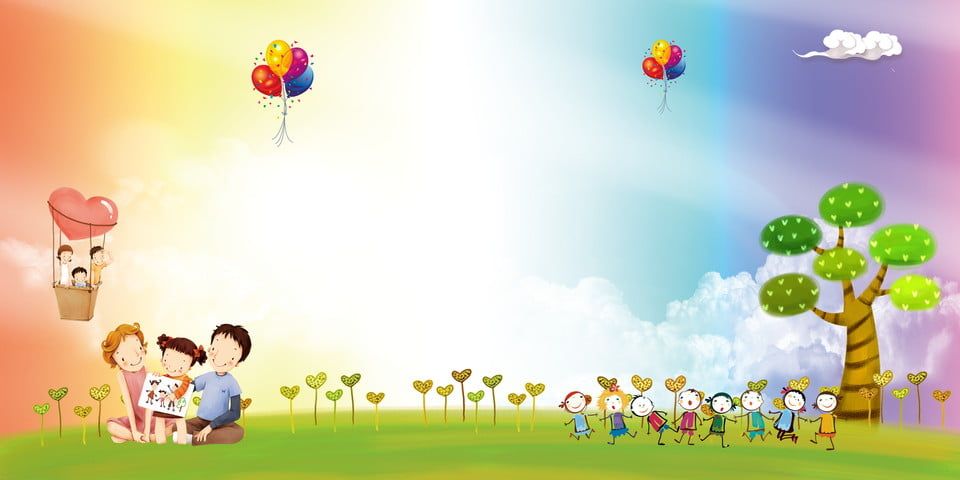 … PER DIVENTARE GRANDI ECCO I NOSTRI DIRITTI ...
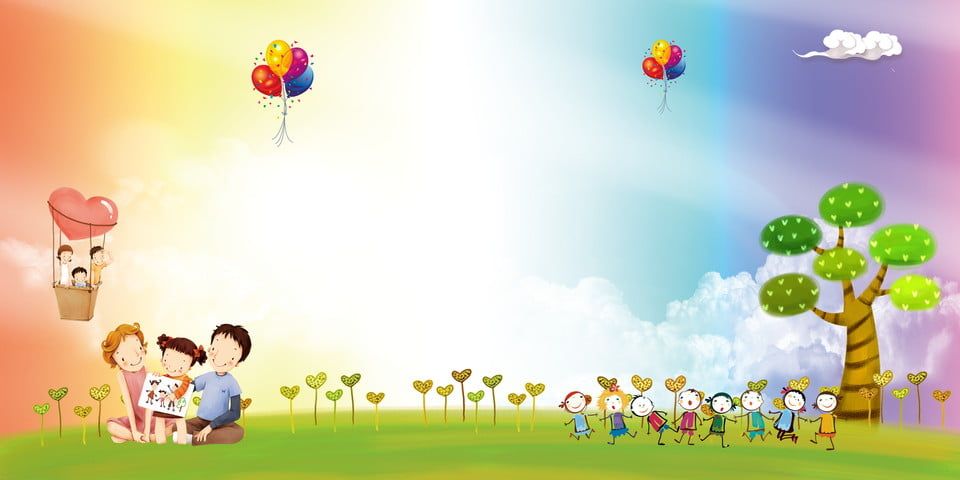 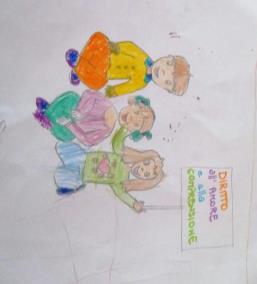 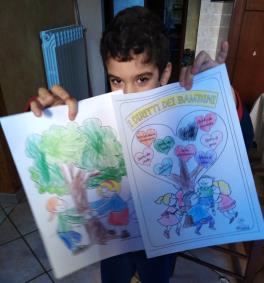 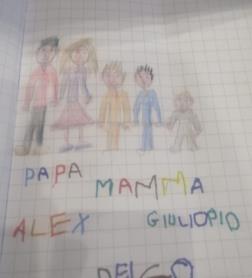 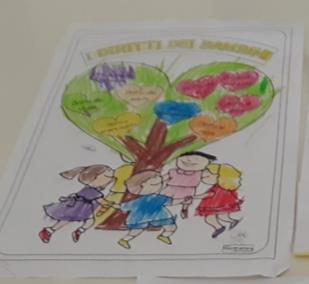 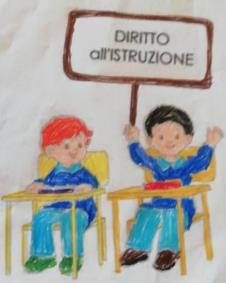 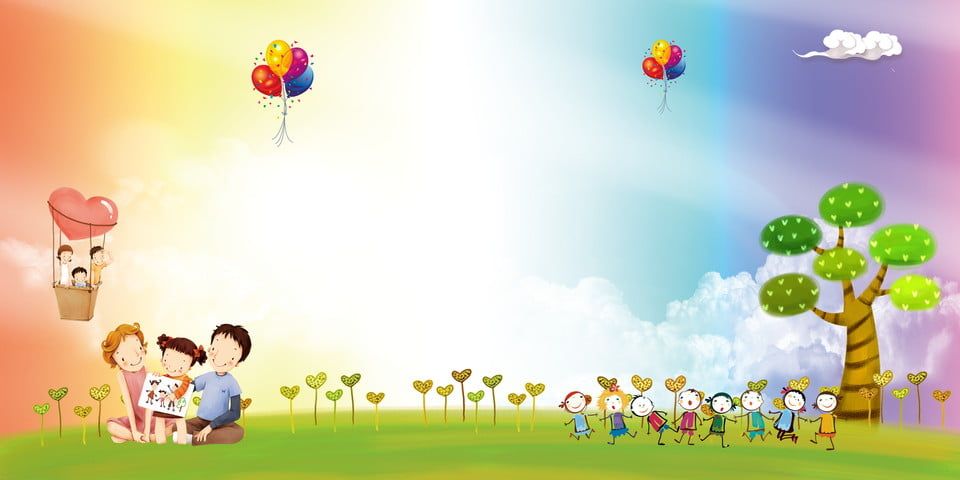 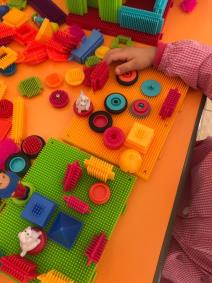 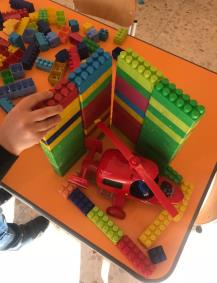 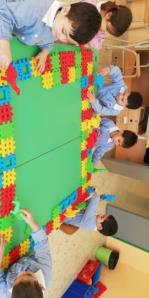 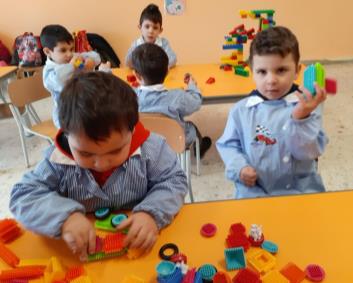 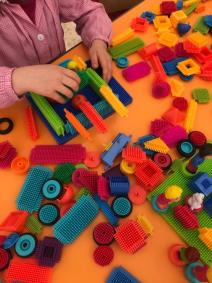 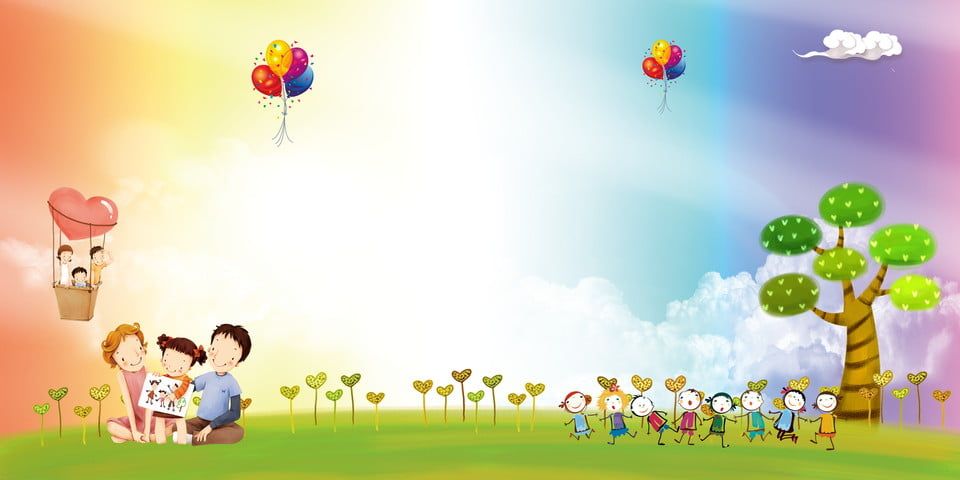 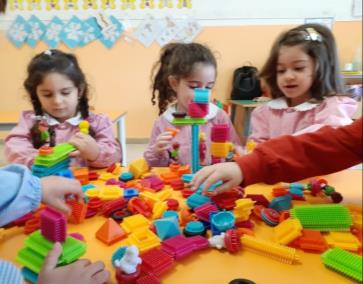 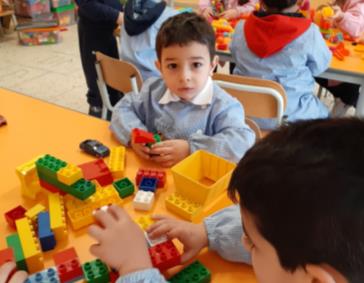 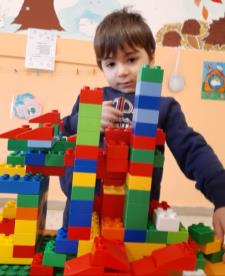 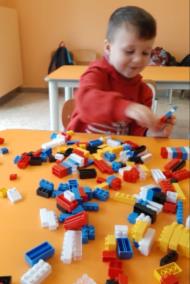 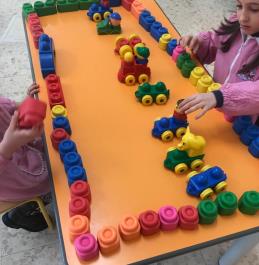 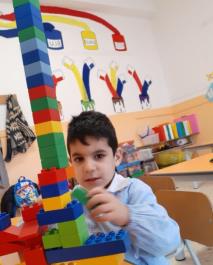 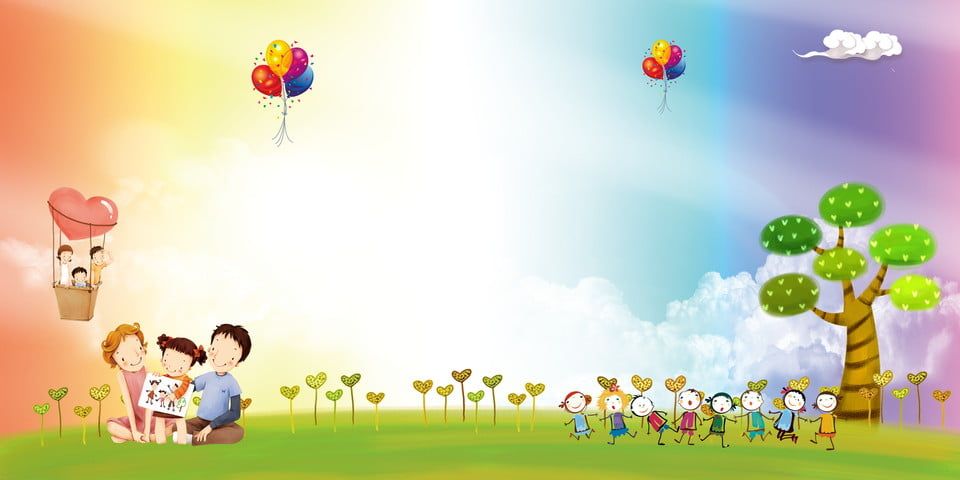 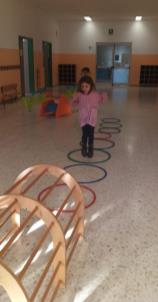 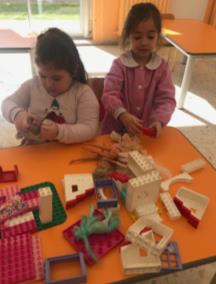 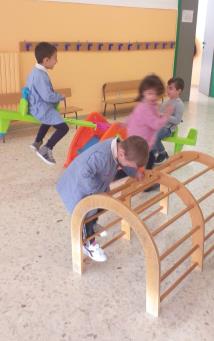 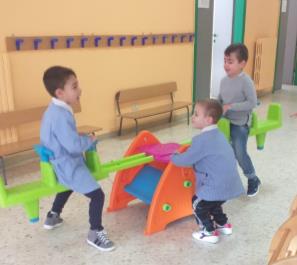 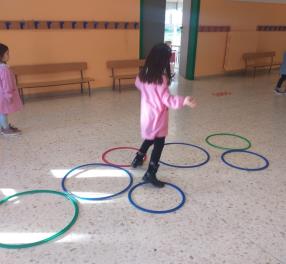 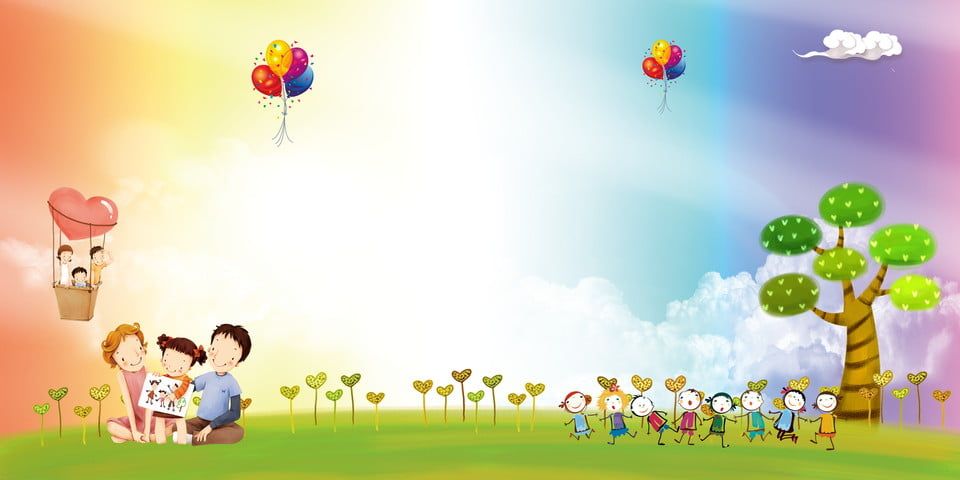 E’ ARRIVATO L’AUTUNNO …
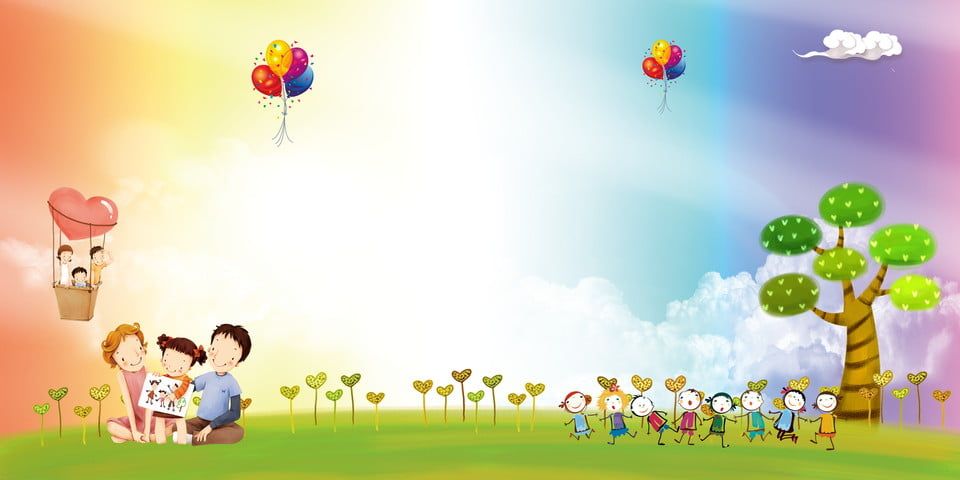 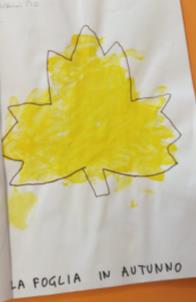 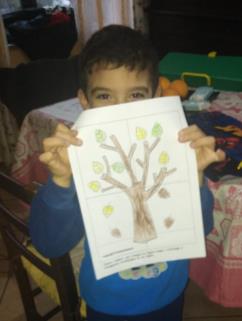 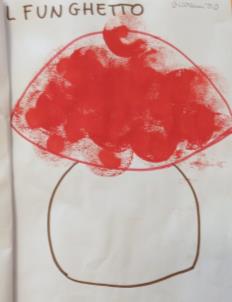 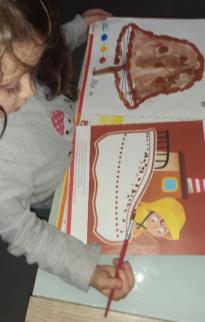 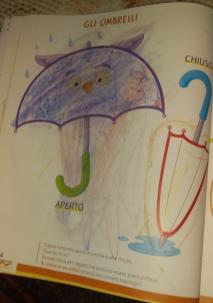 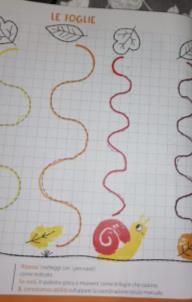 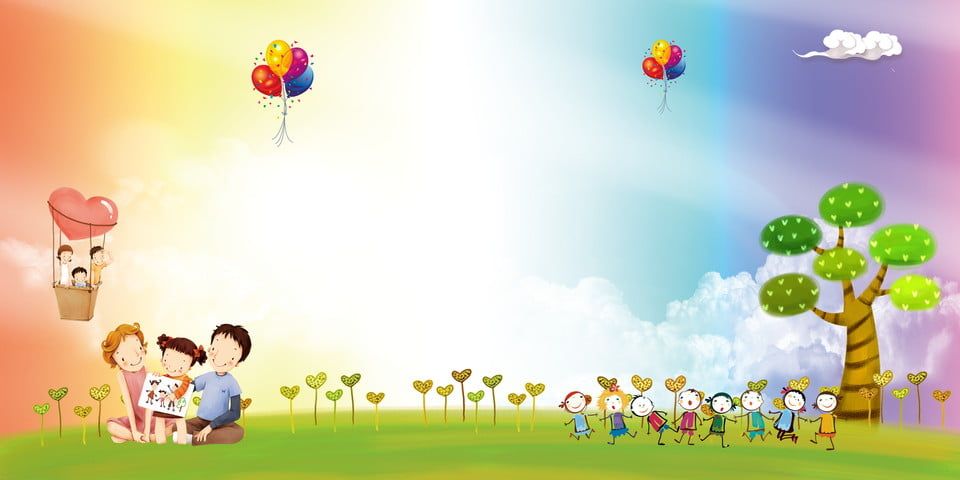 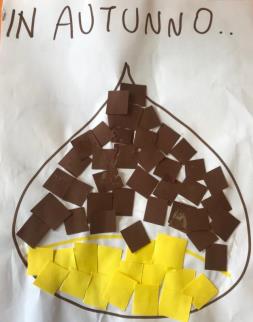 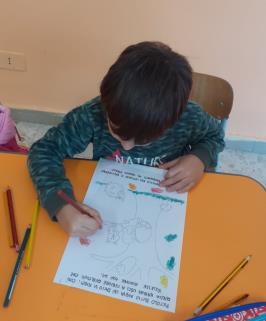 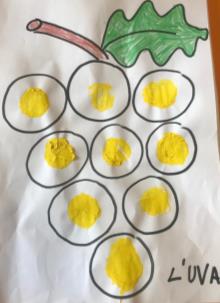 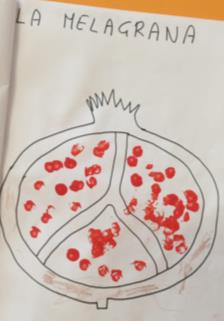 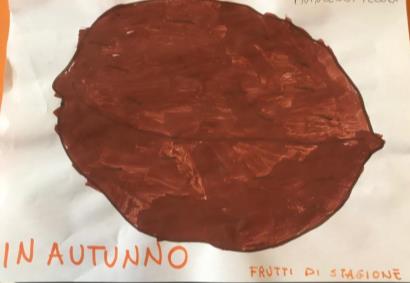 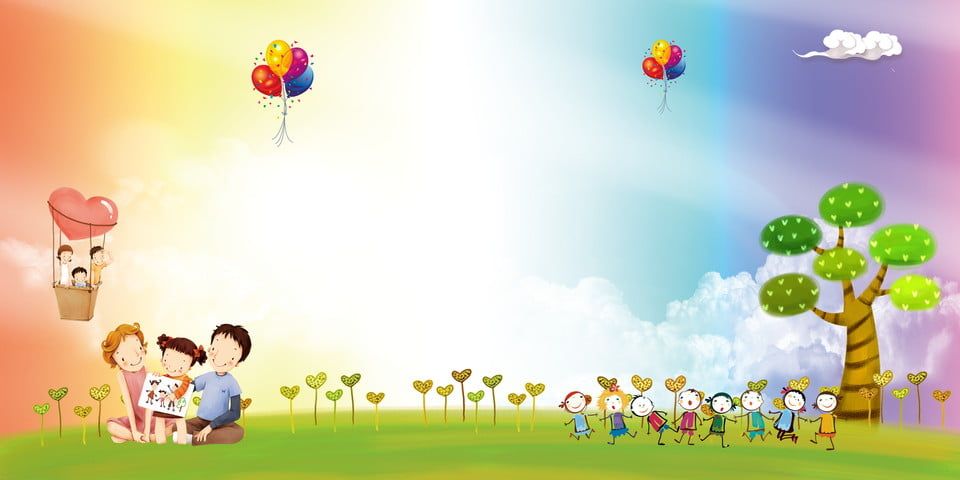 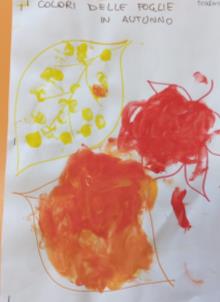 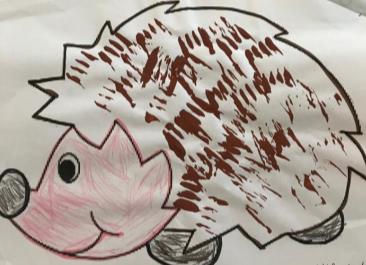 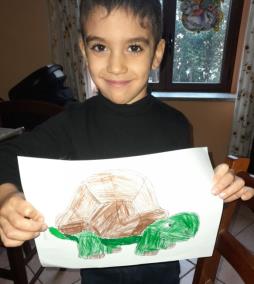 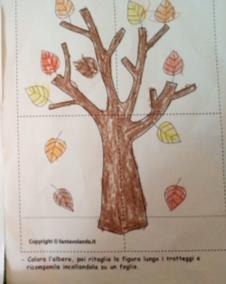 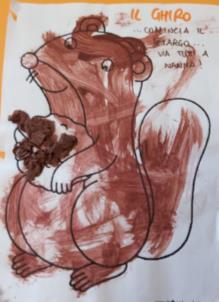 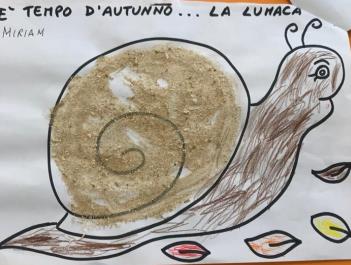 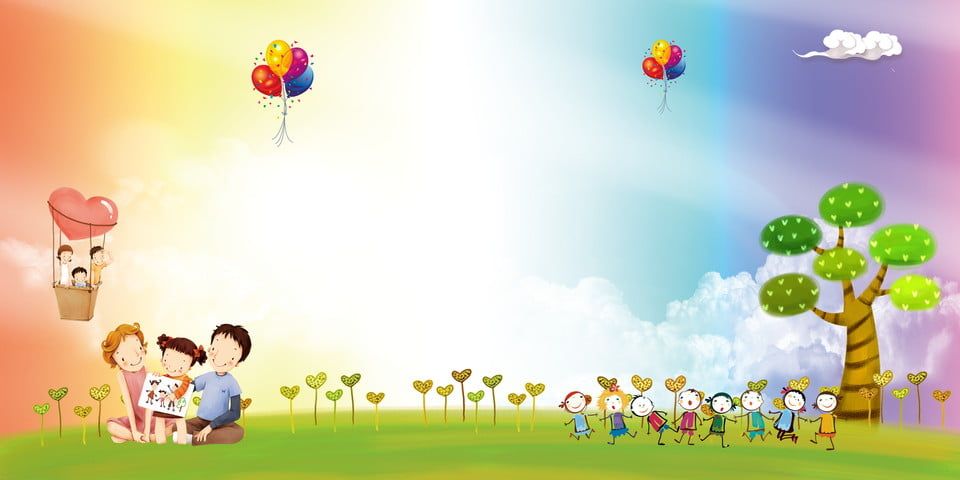 AMICO ALBERO

Regali l’ossigeno per respirare e tanta ombra per rinfrescare, in ogni stagione fai una magia e porti ovunque l’allegria. Se un amico eccezionale, un amico davvero speciale!
 Rita Sabatini
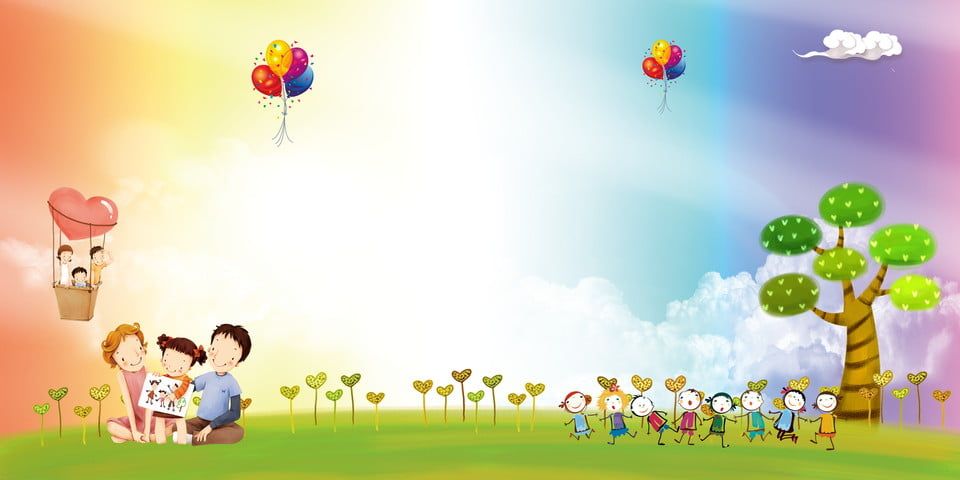 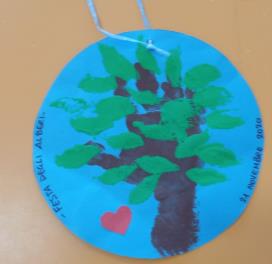 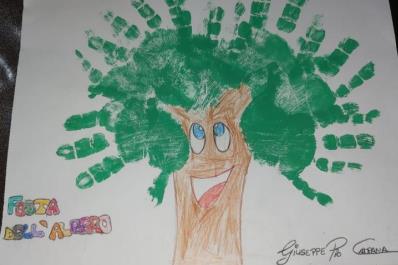 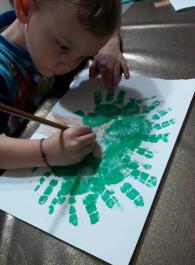 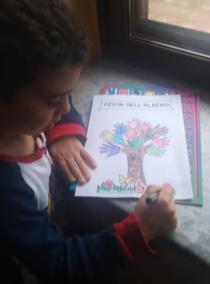 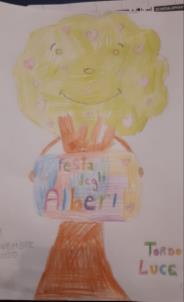 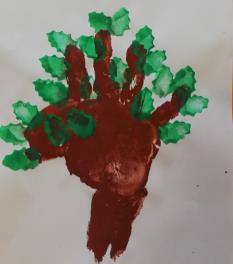 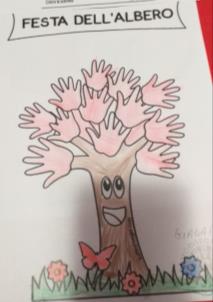 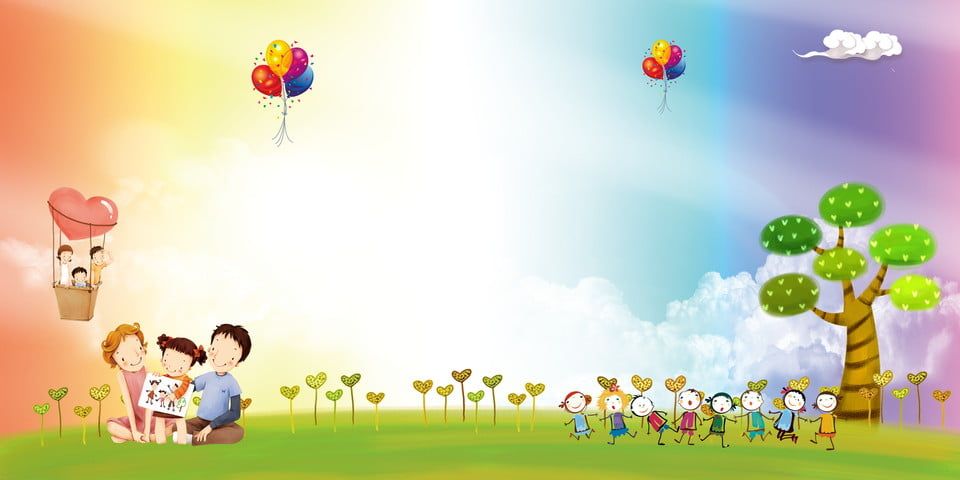 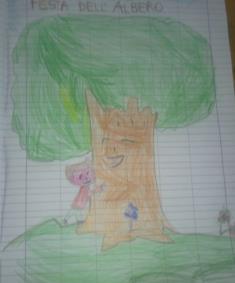 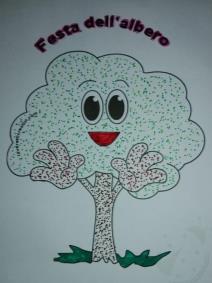 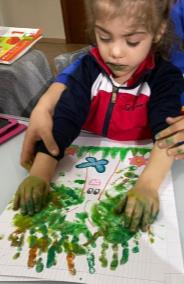 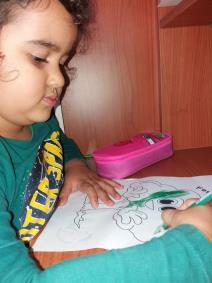 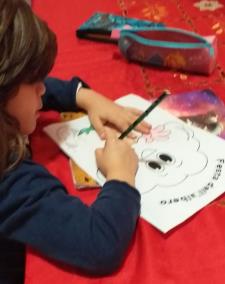 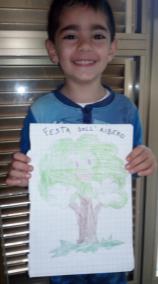 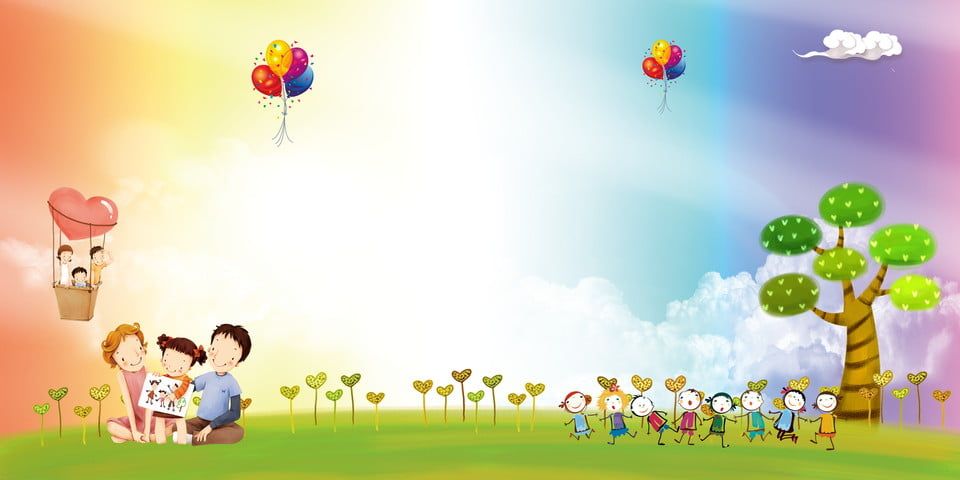 UN MONDO A COLORI …
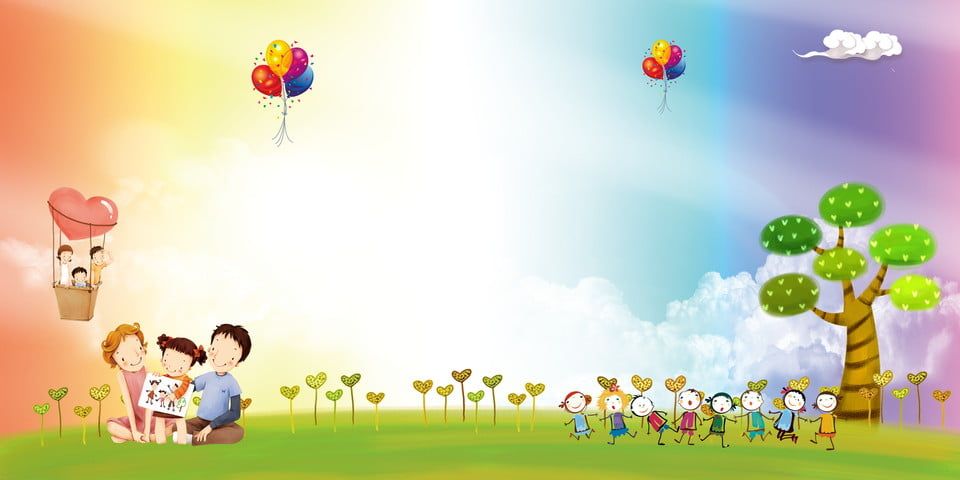 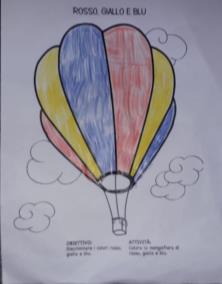 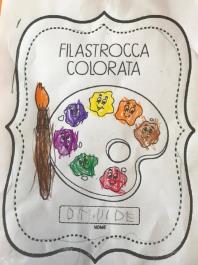 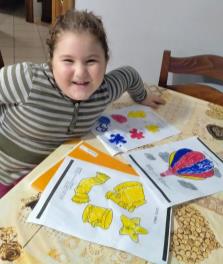 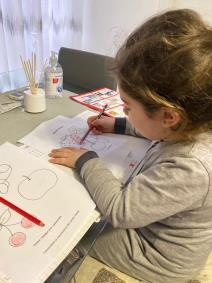 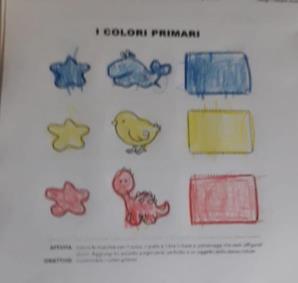 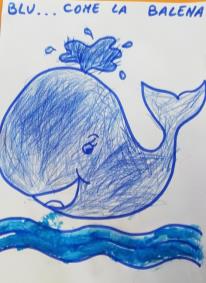 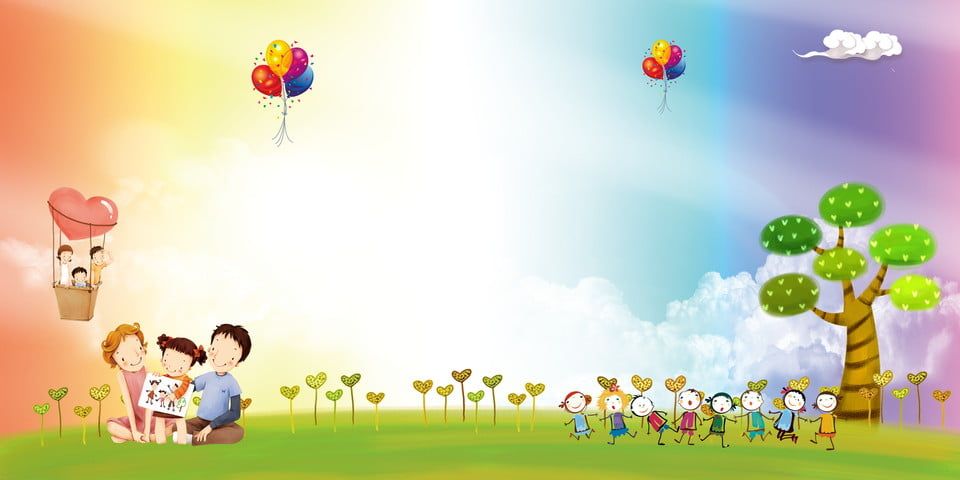 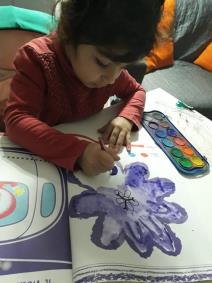 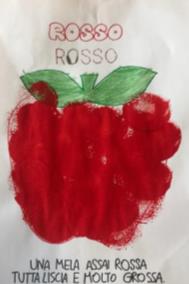 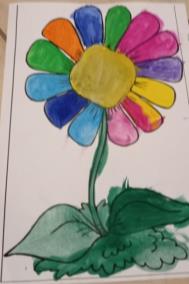 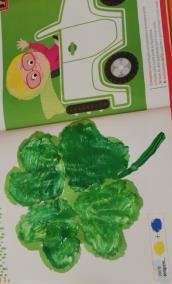 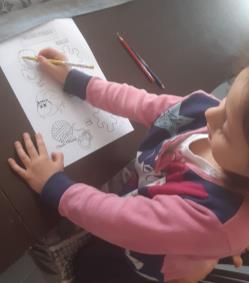 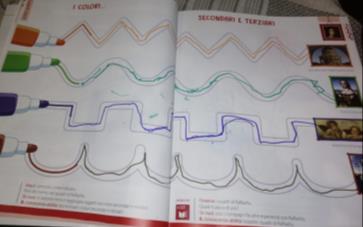 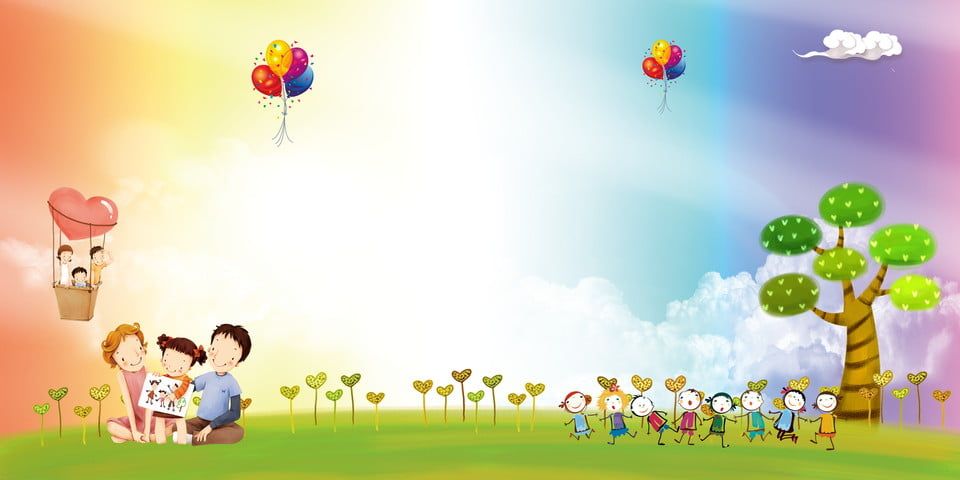 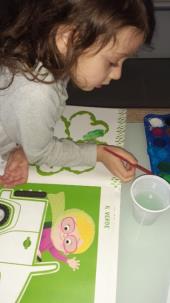 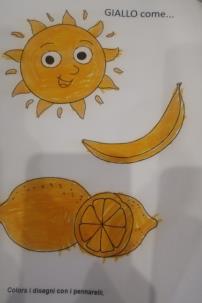 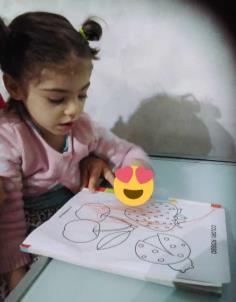 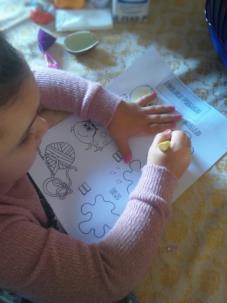 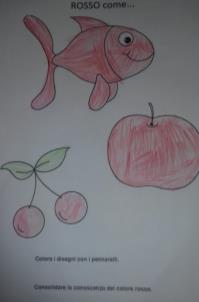 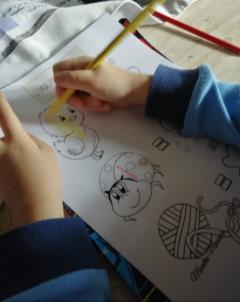 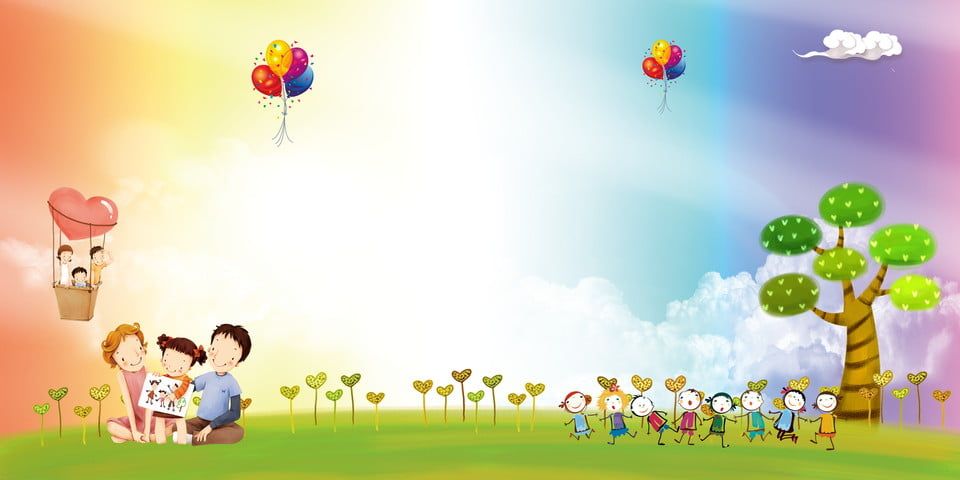 … LONTANI MA VICINI …
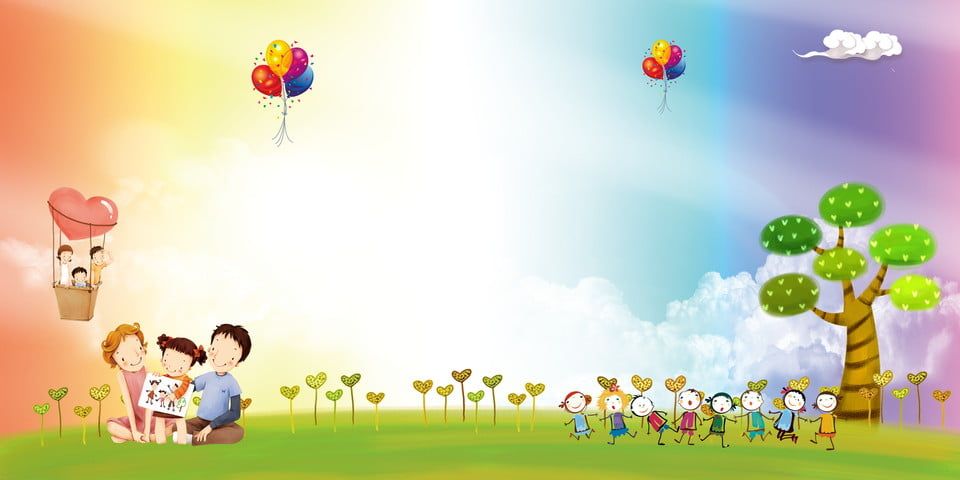 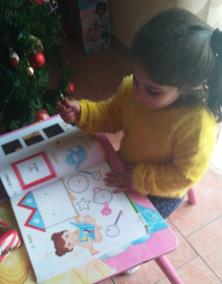 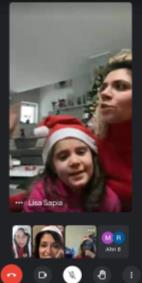 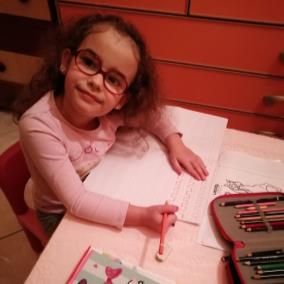 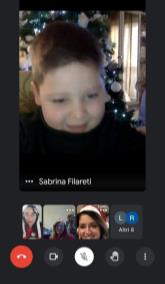 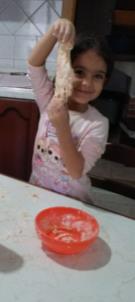 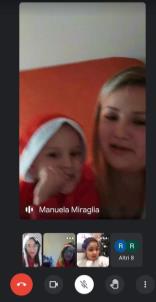 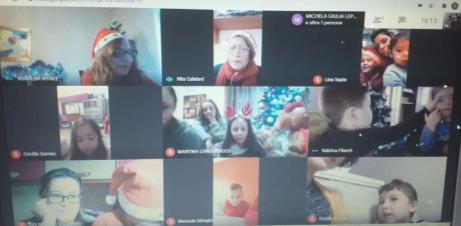 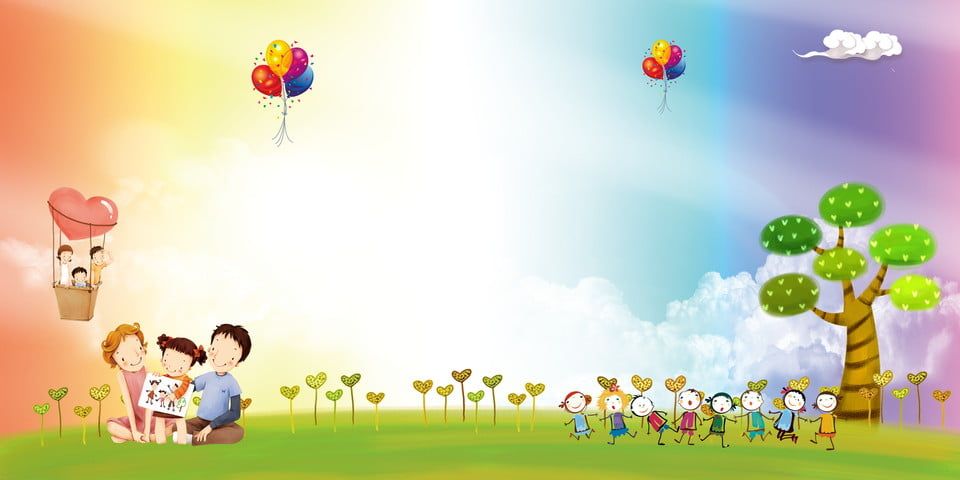 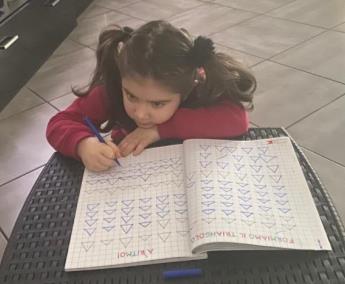 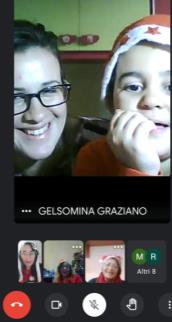 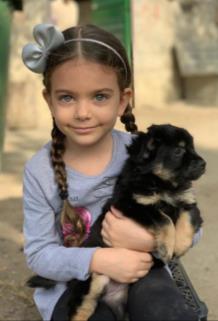 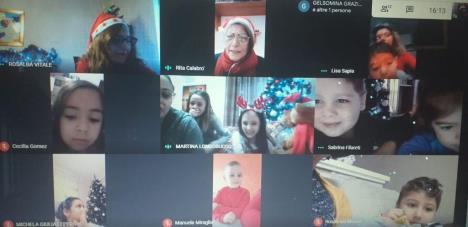 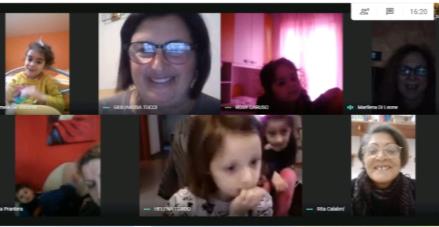 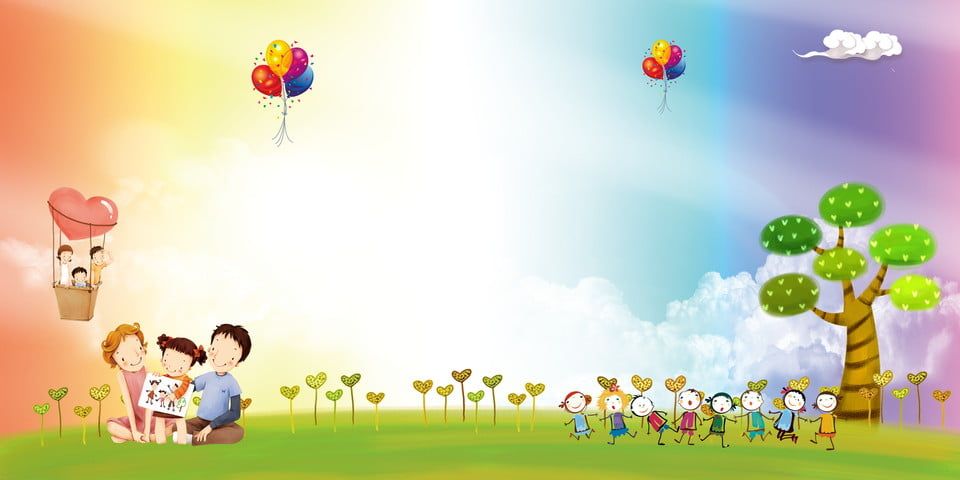 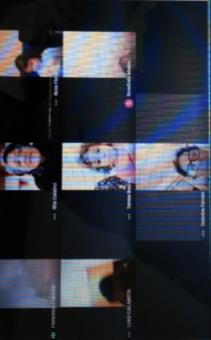 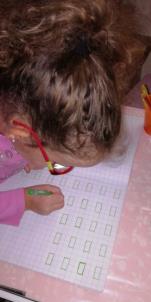 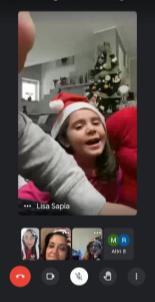 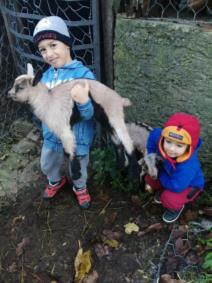 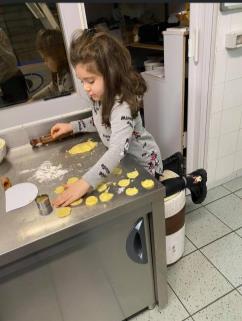 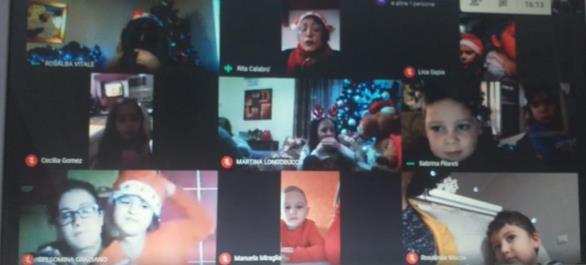 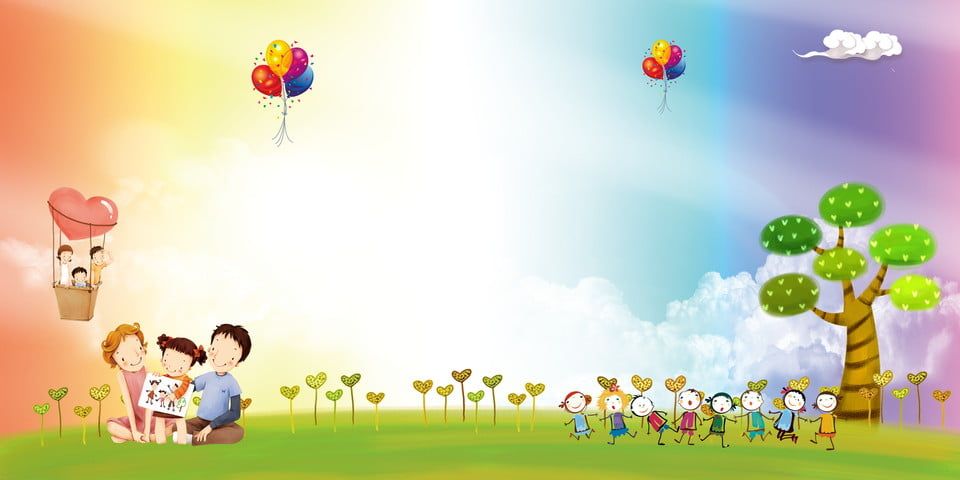 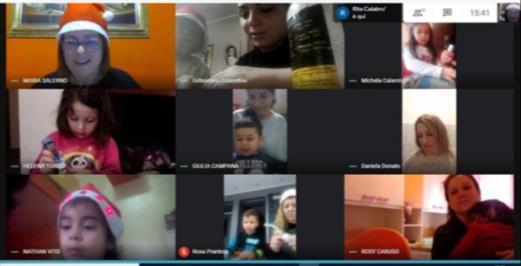 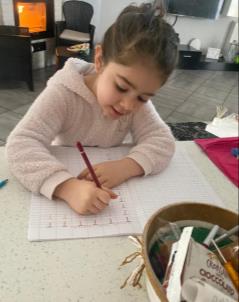 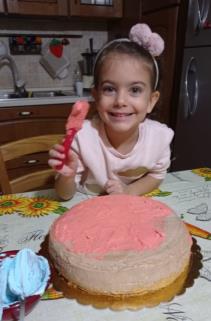 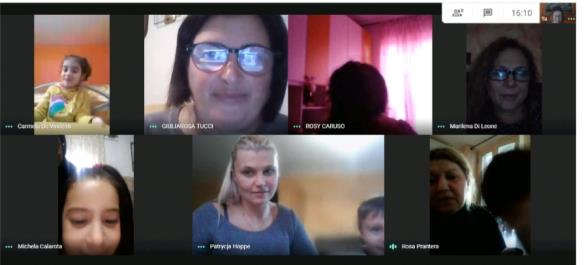 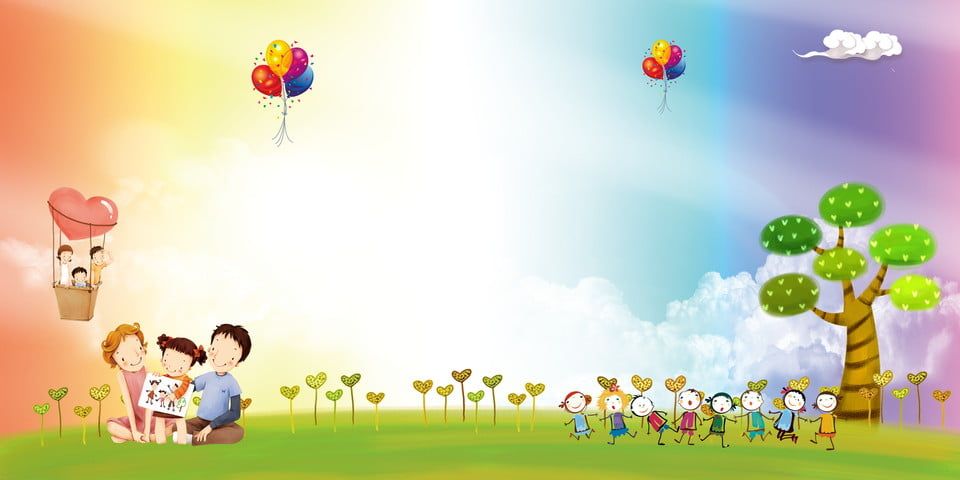 … SIAMO FATTI COSI’…
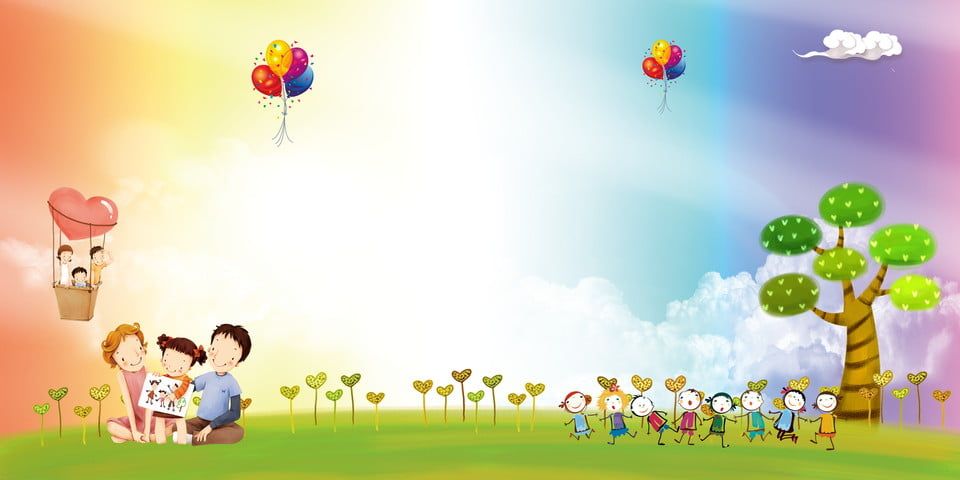 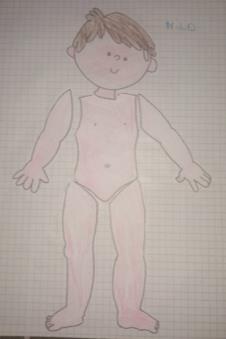 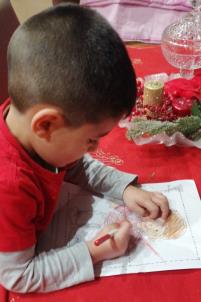 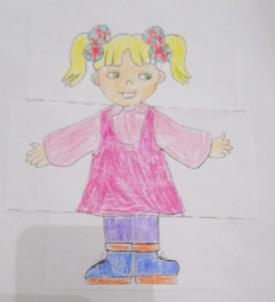 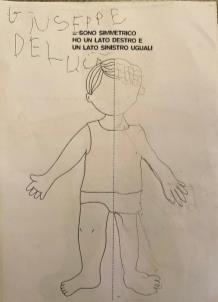 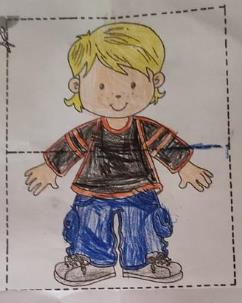 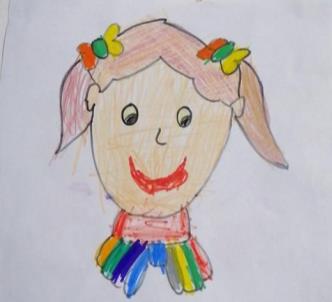 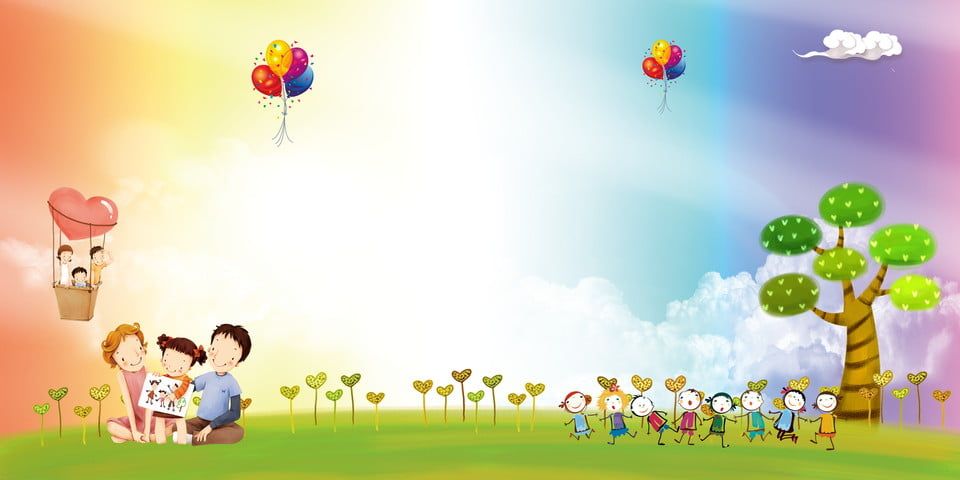 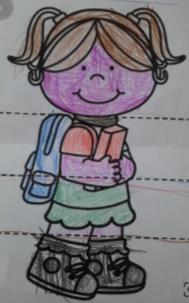 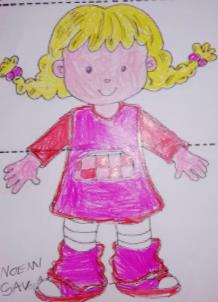 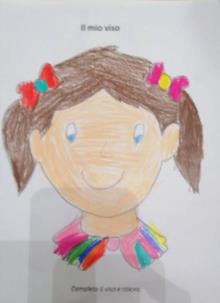 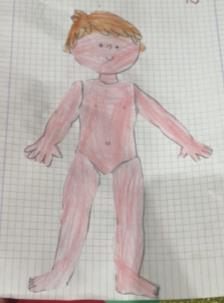 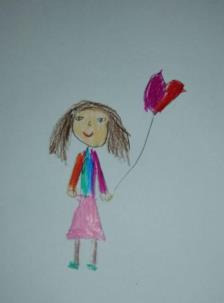 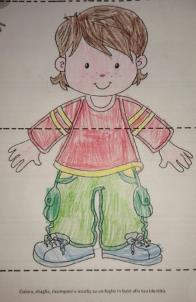 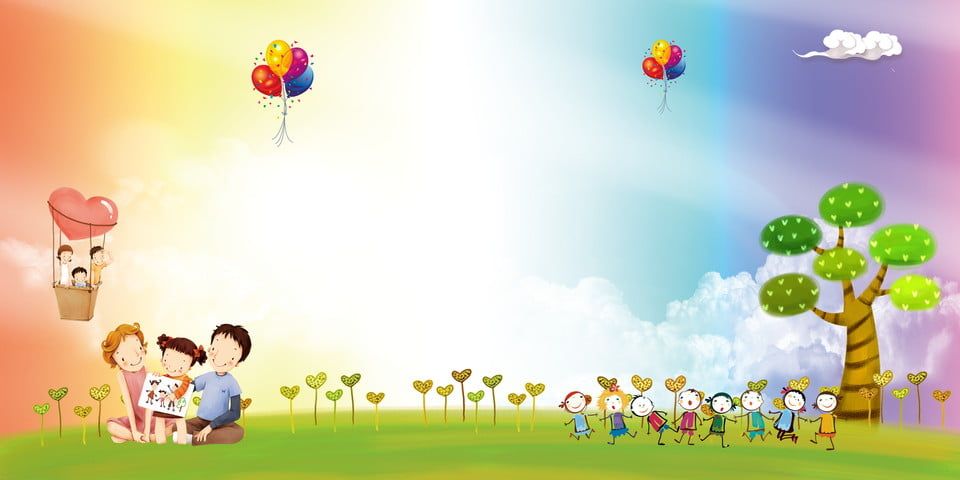 A NATALE PUOI …
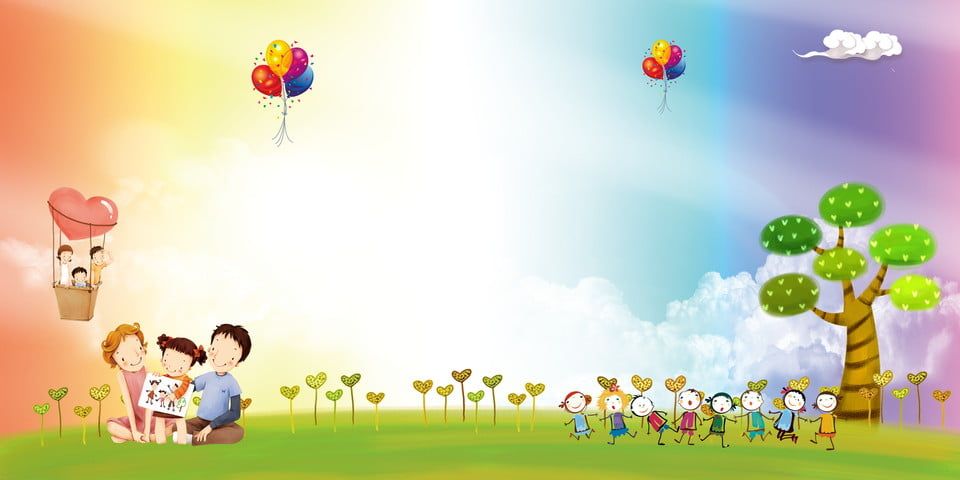 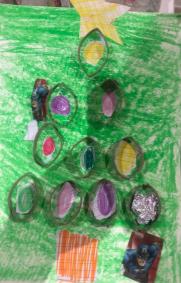 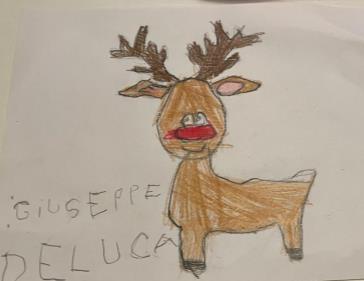 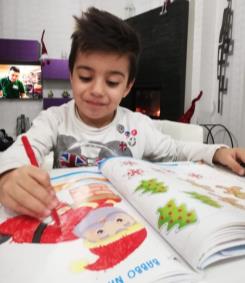 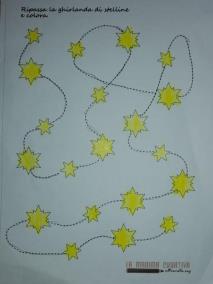 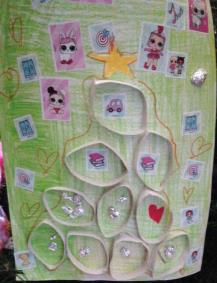 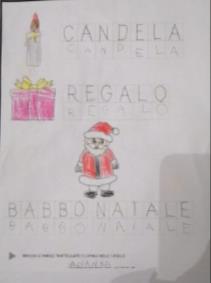 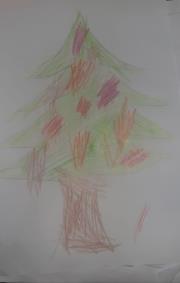 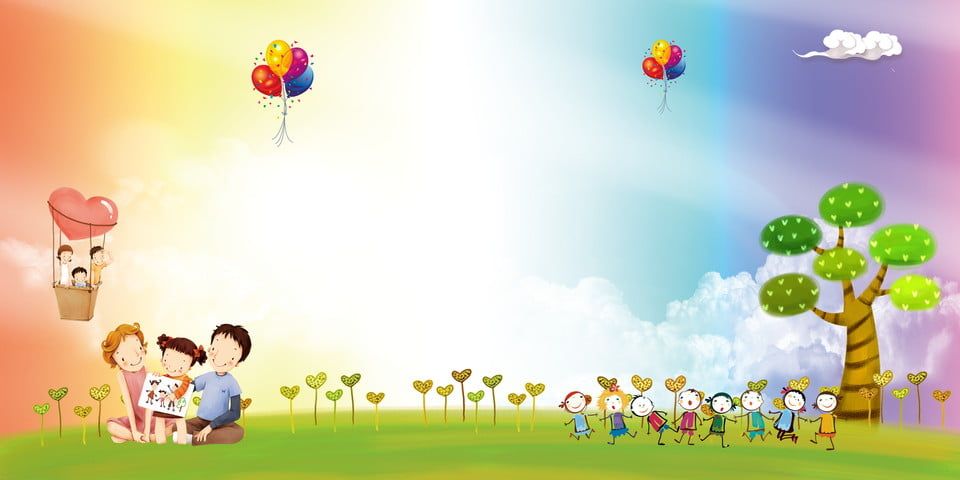 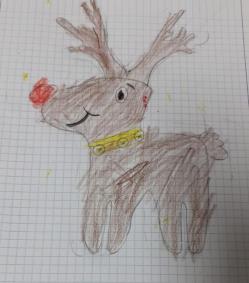 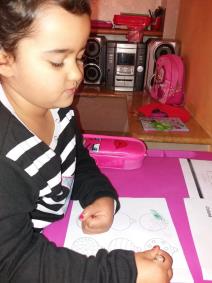 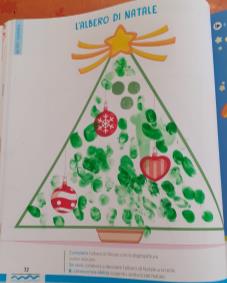 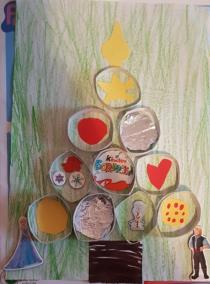 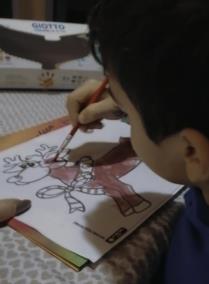 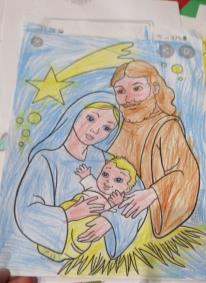 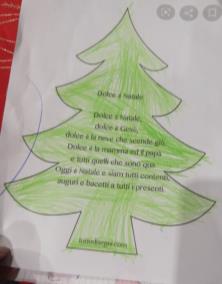 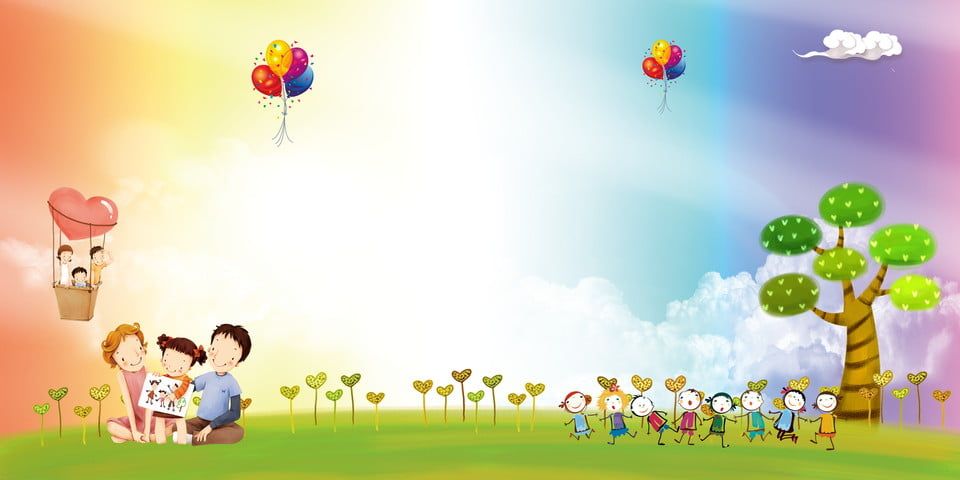 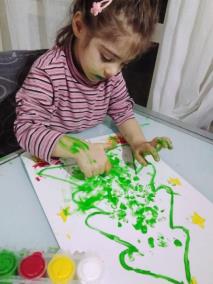 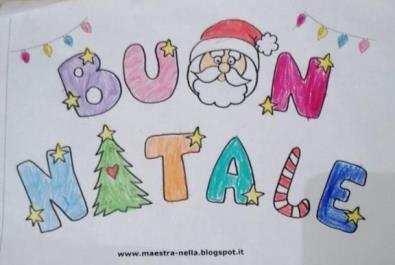 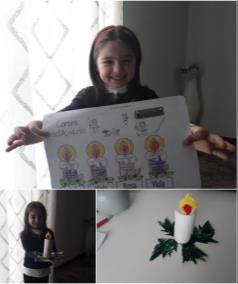 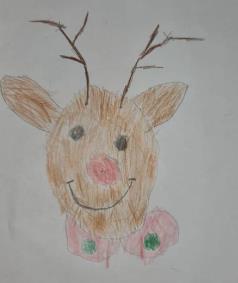 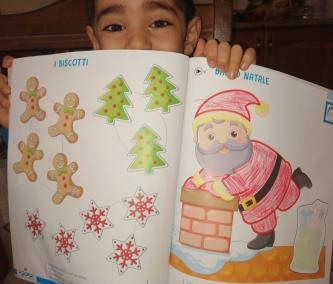 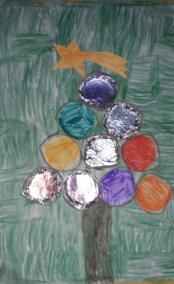 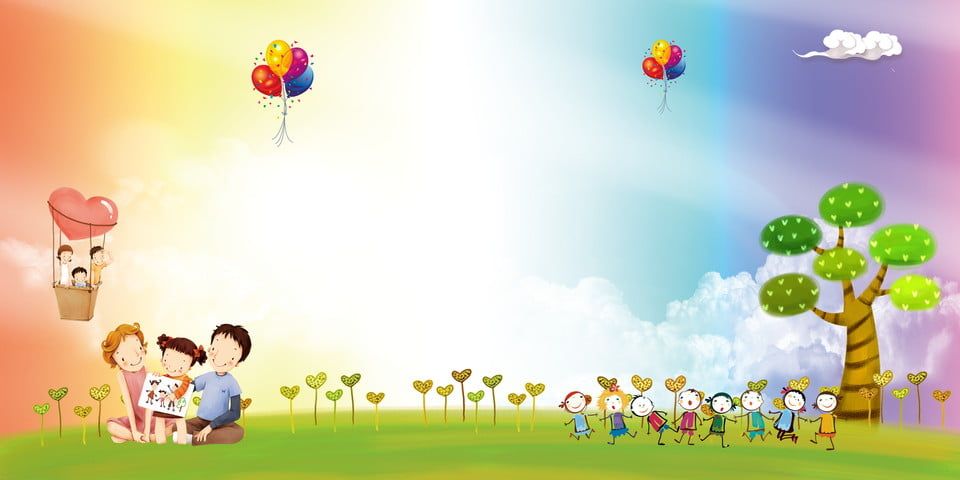 E’ ARRIVATO L’INVERNO …
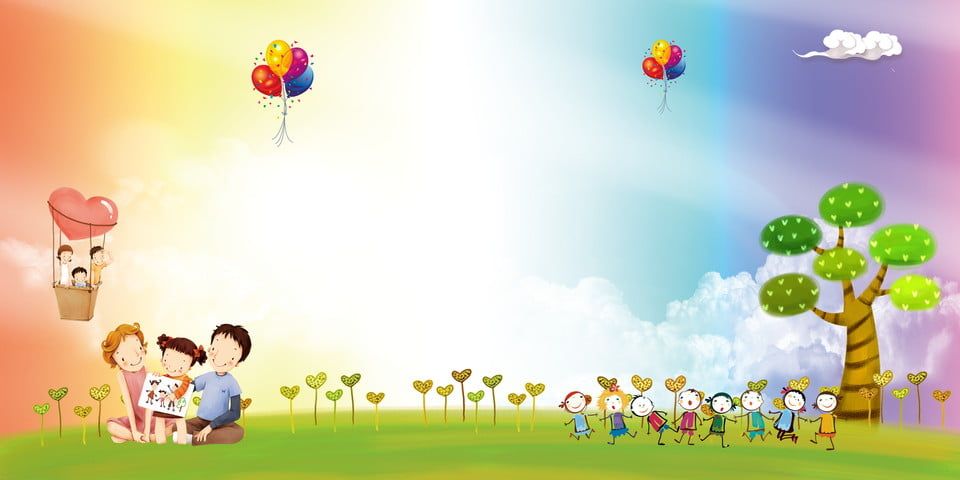 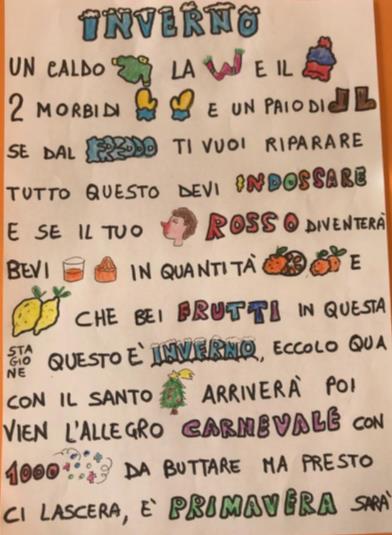 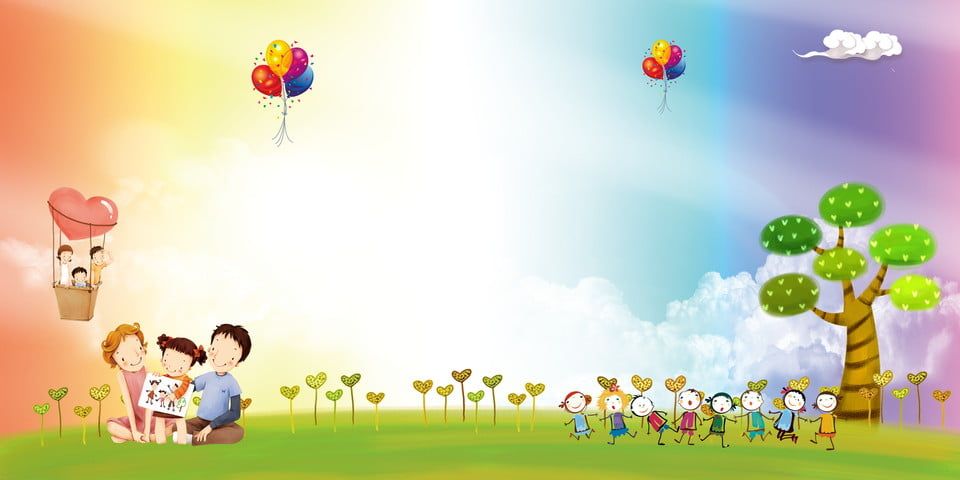 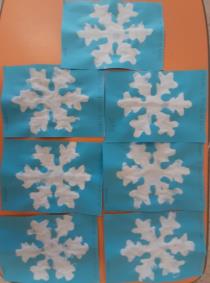 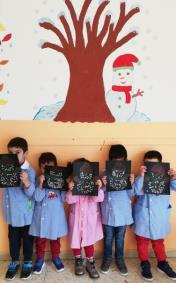 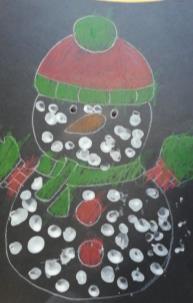 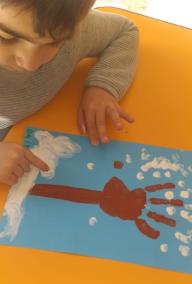 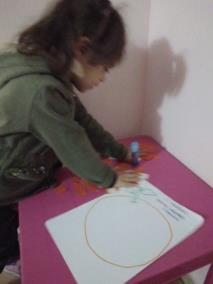 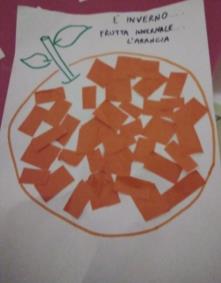 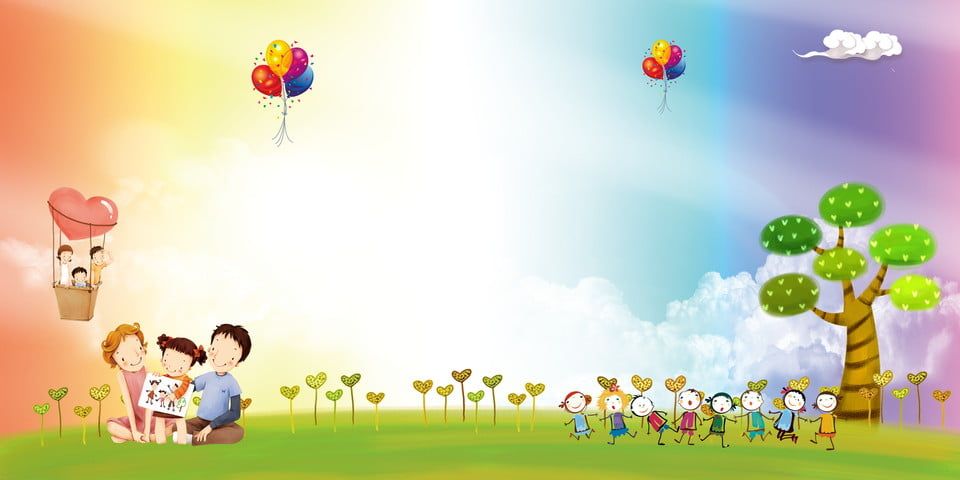 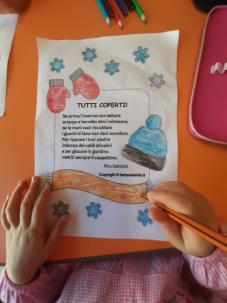 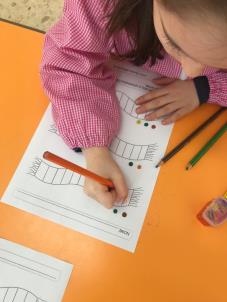 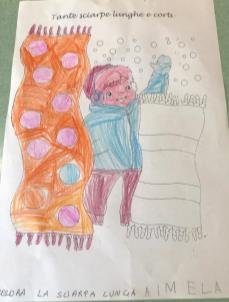 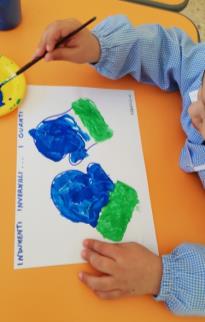 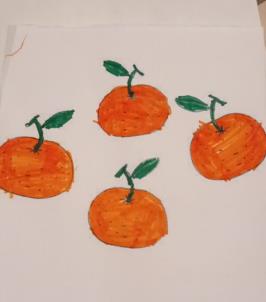 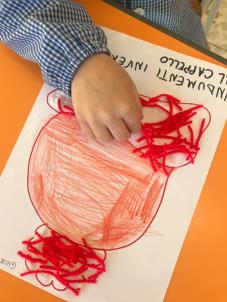 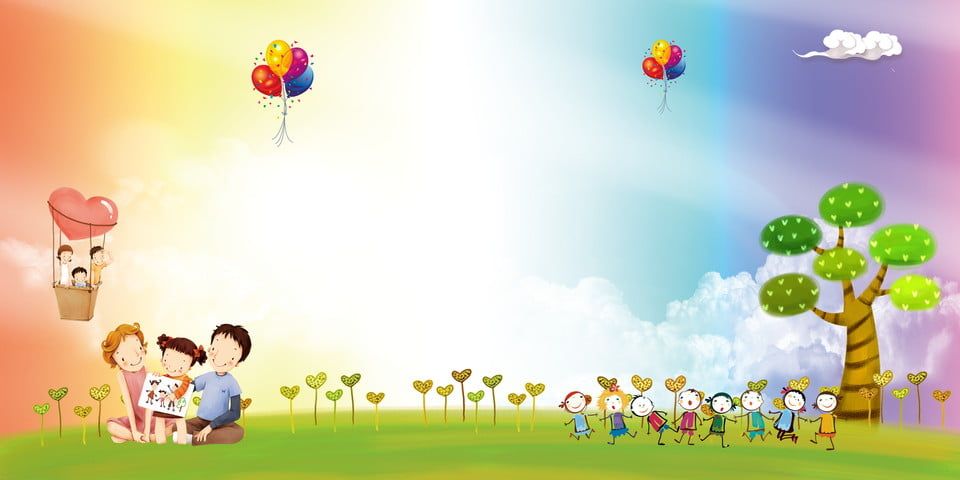 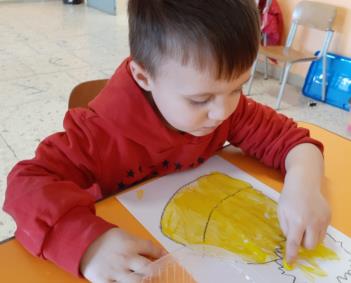 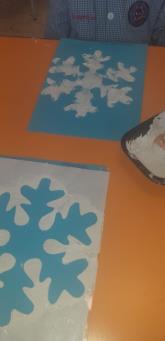 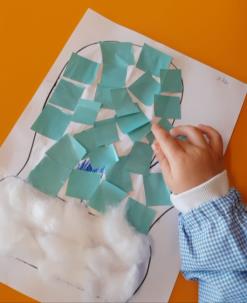 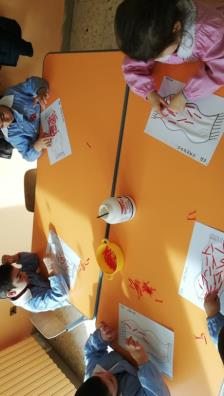 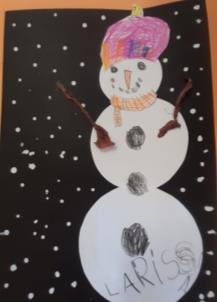 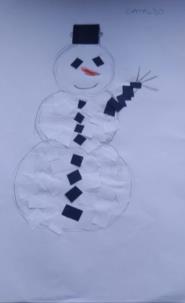 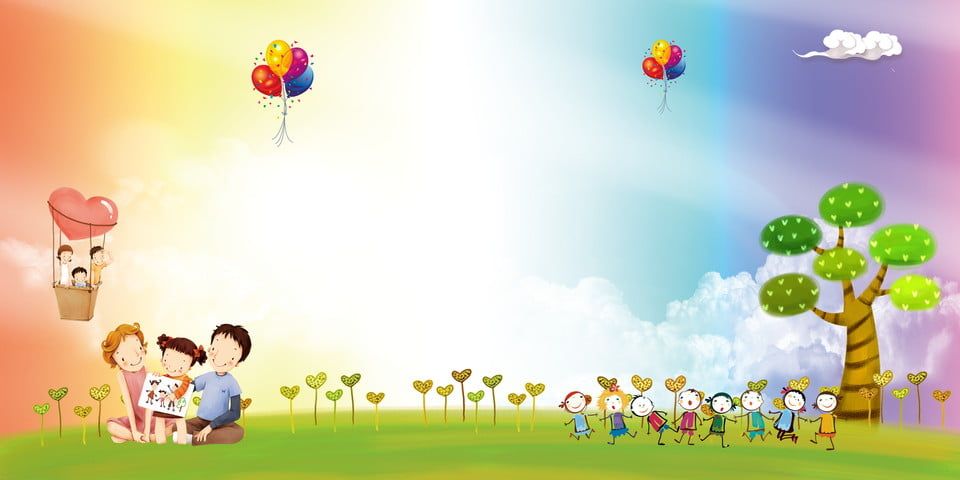 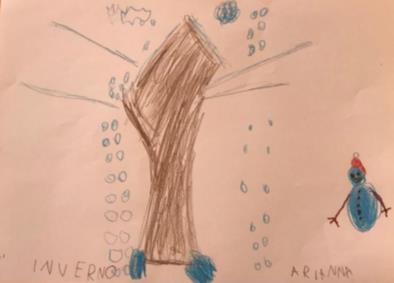 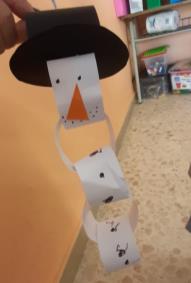 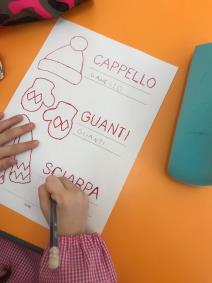 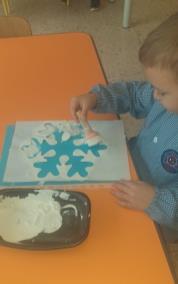 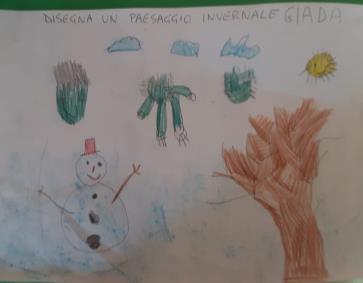 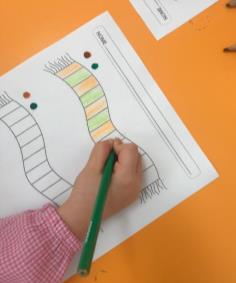 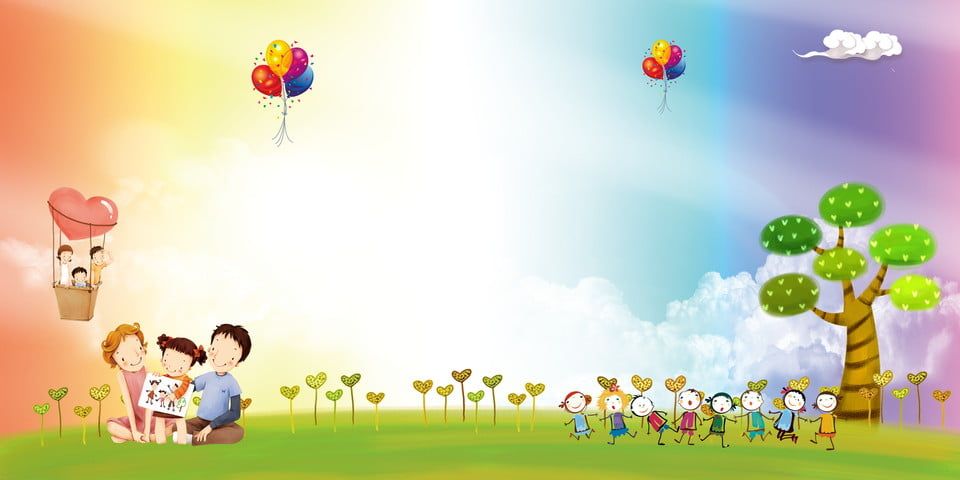 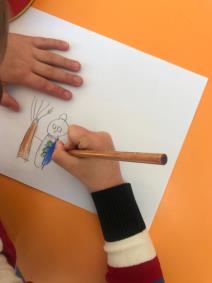 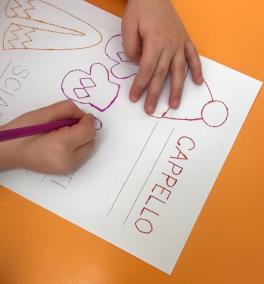 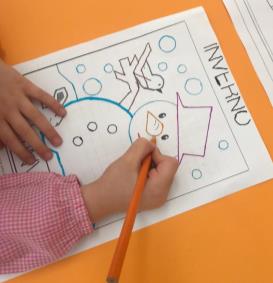 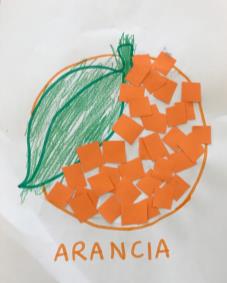 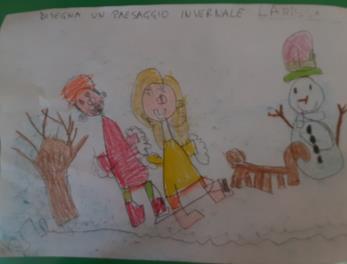 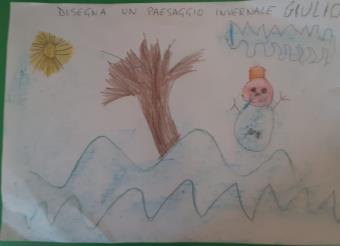 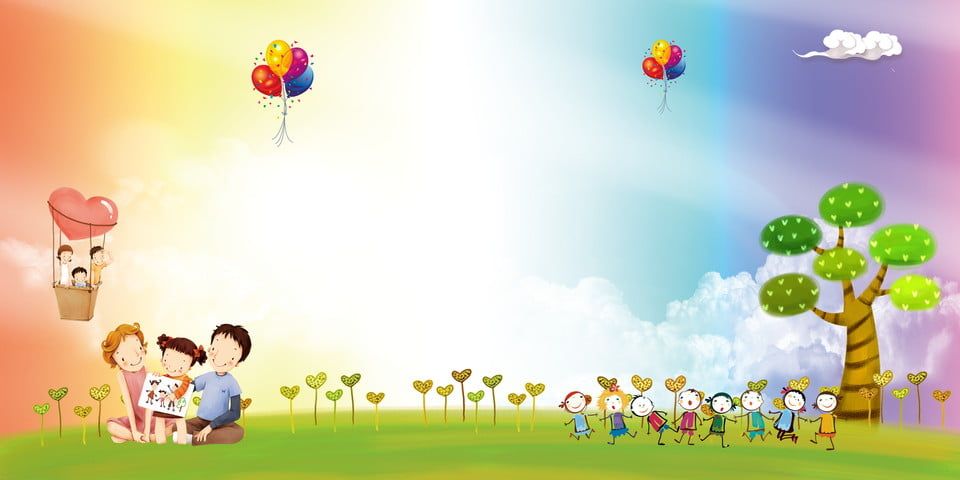 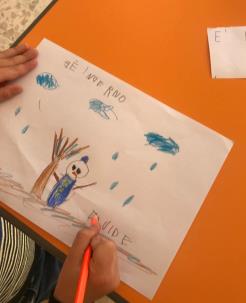 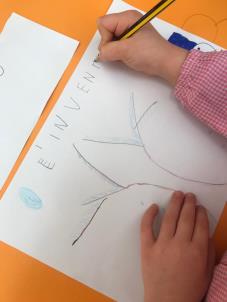 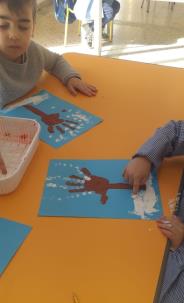 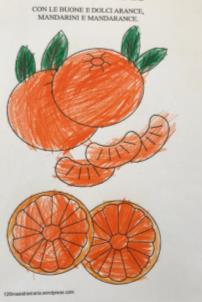 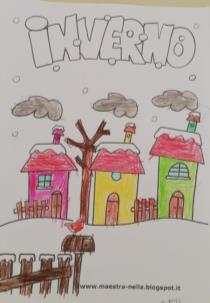 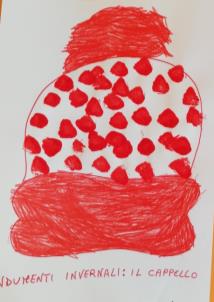 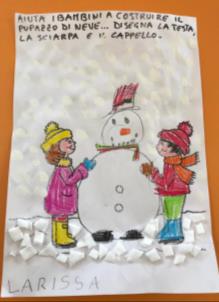 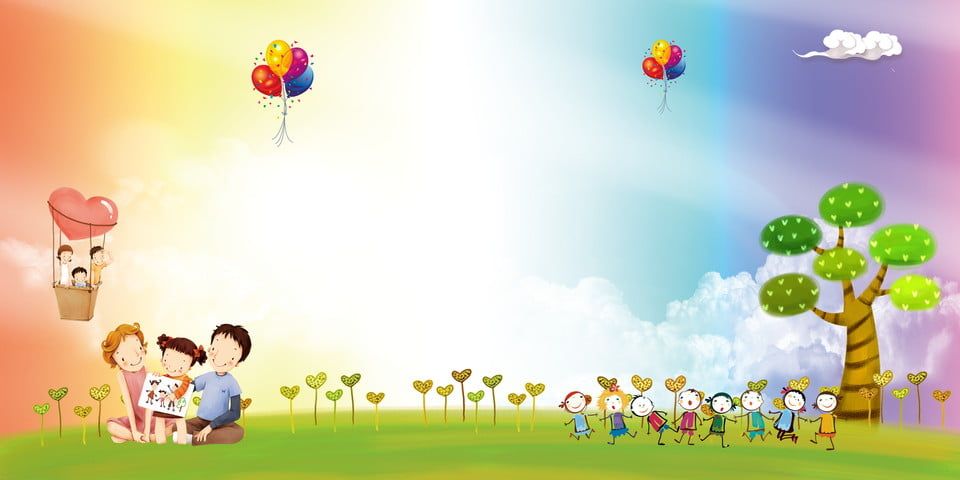 LA NOSTRA AVVENTURA CONTINUA …
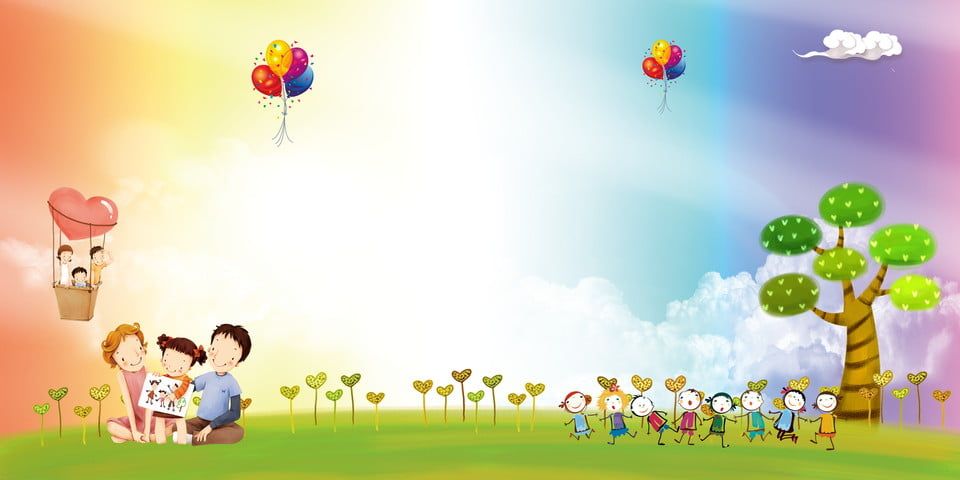